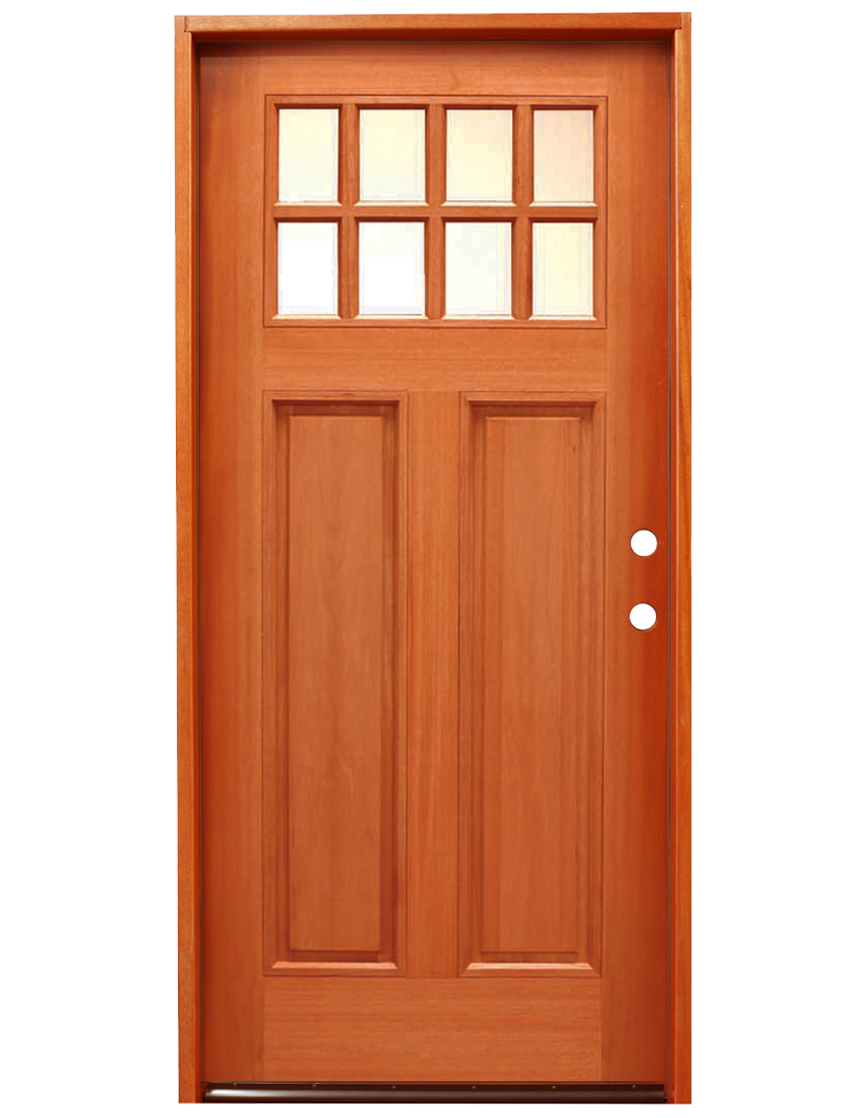 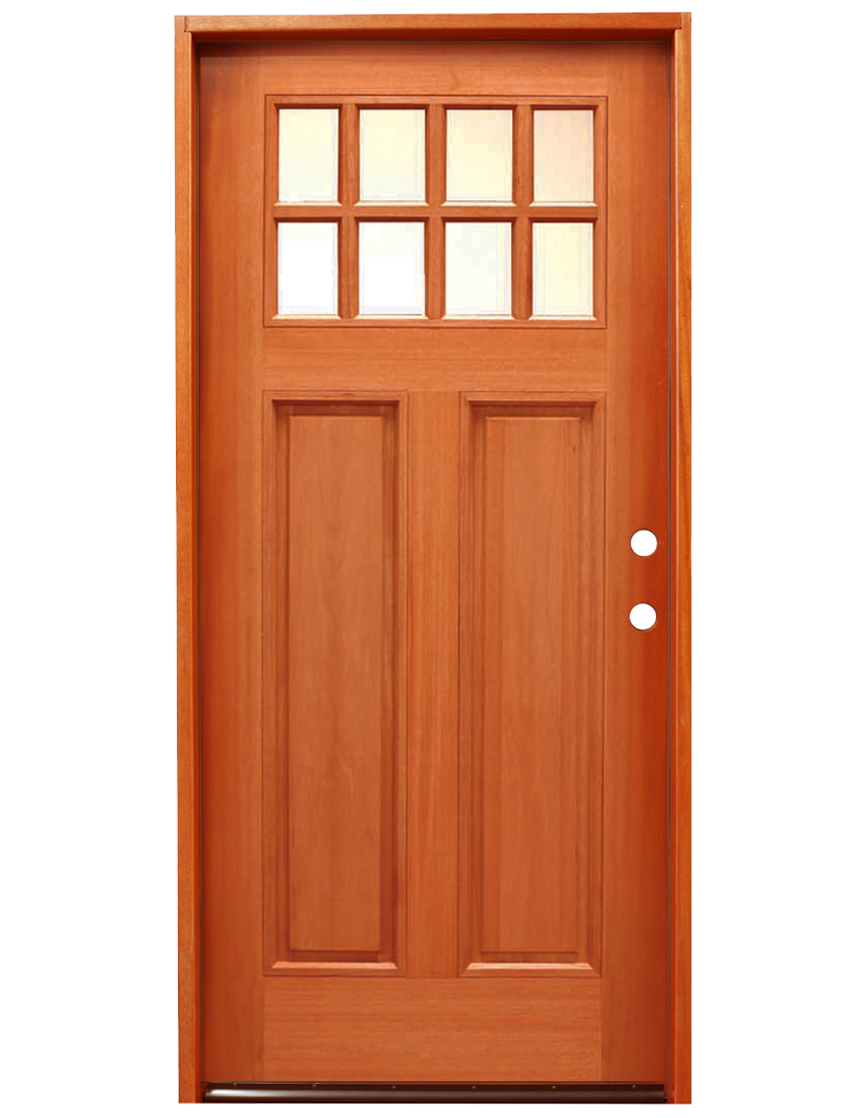 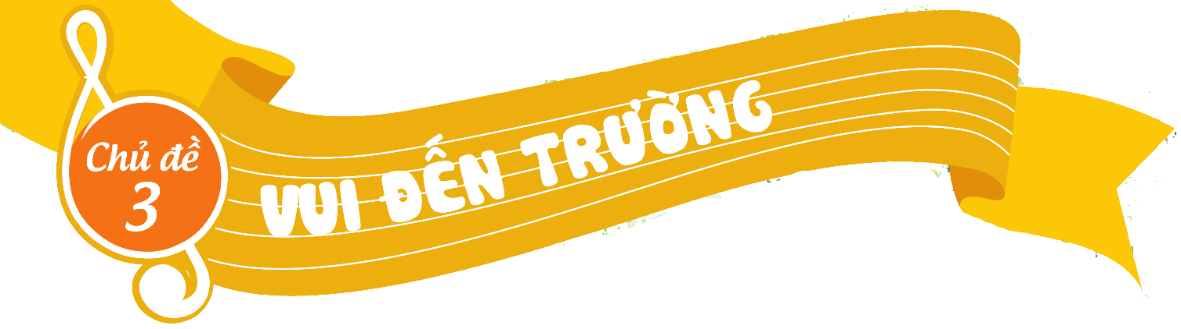 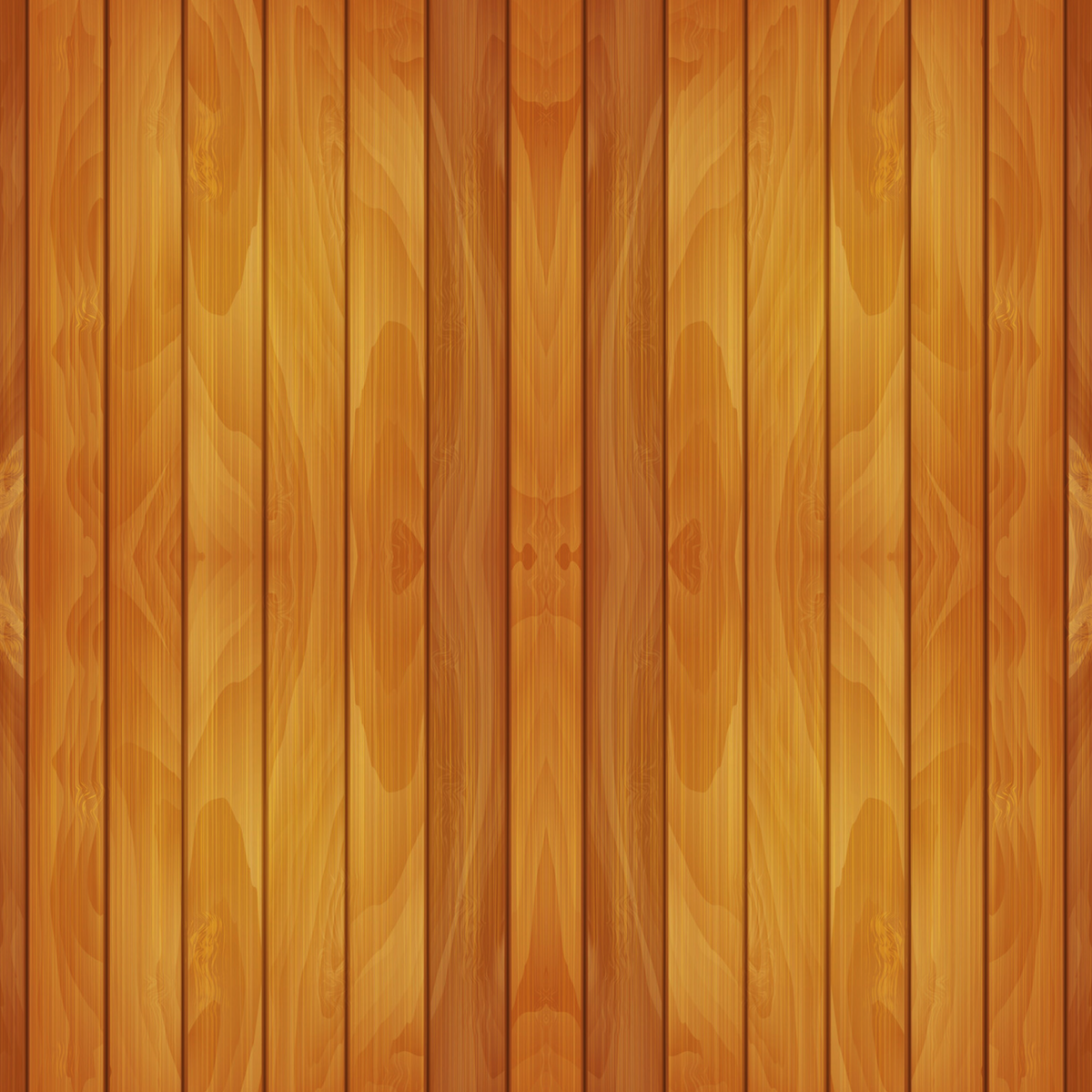 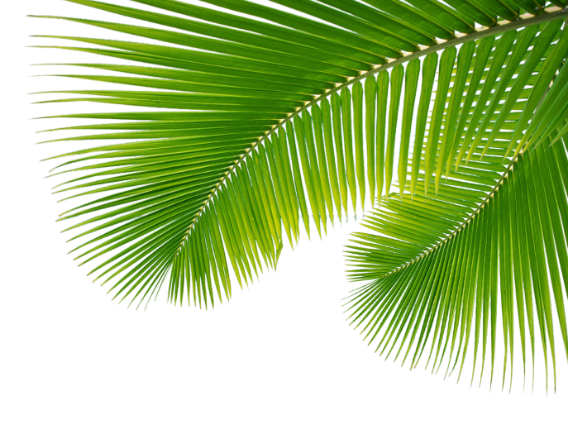 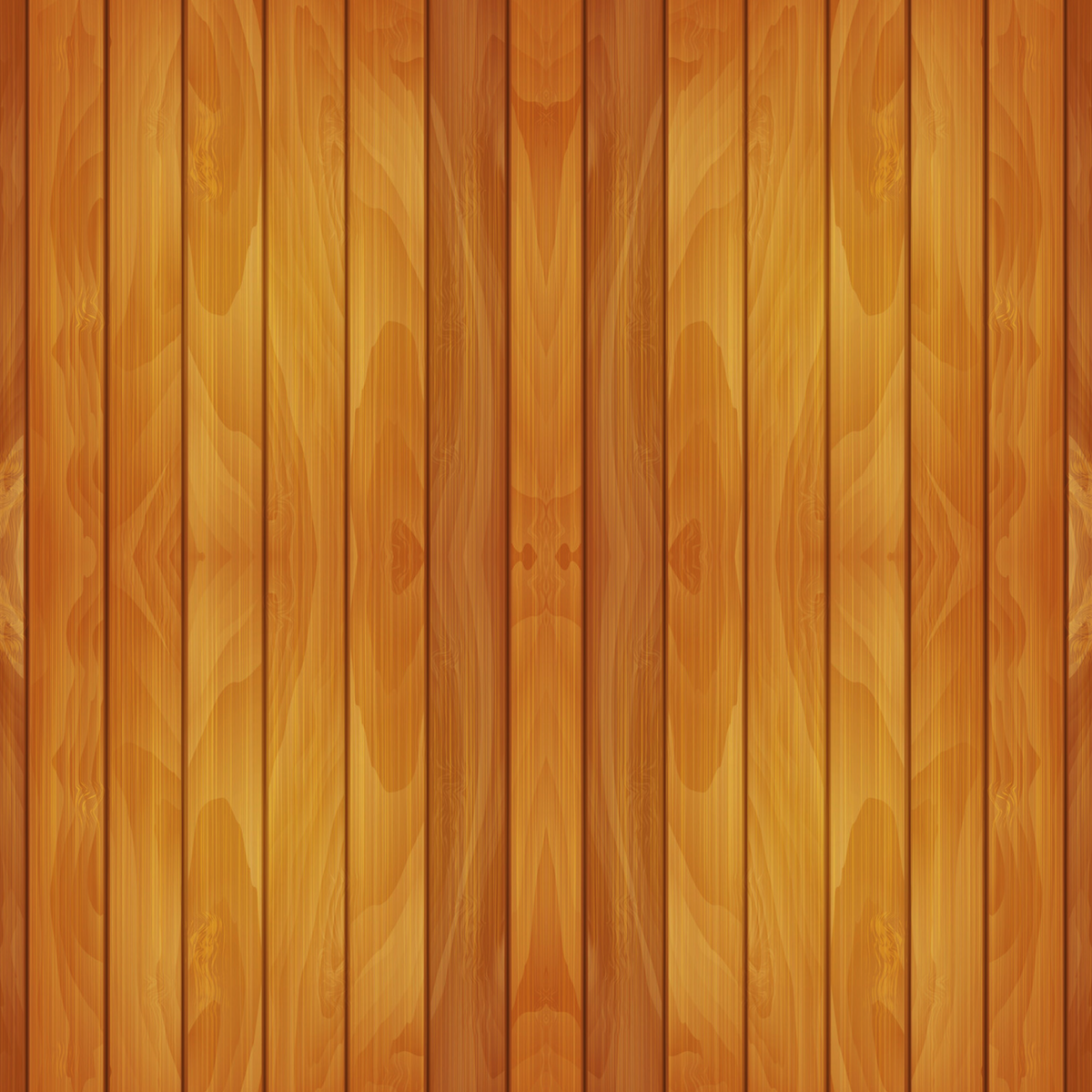 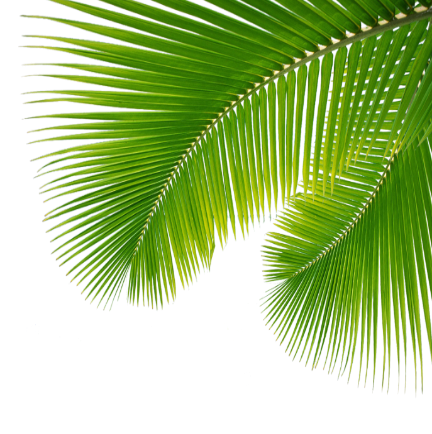 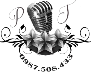 Chào mừng quý thầy cô và các em học sinh đến với tiết âm nhạc
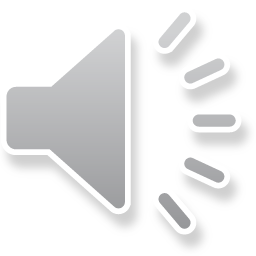 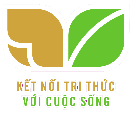 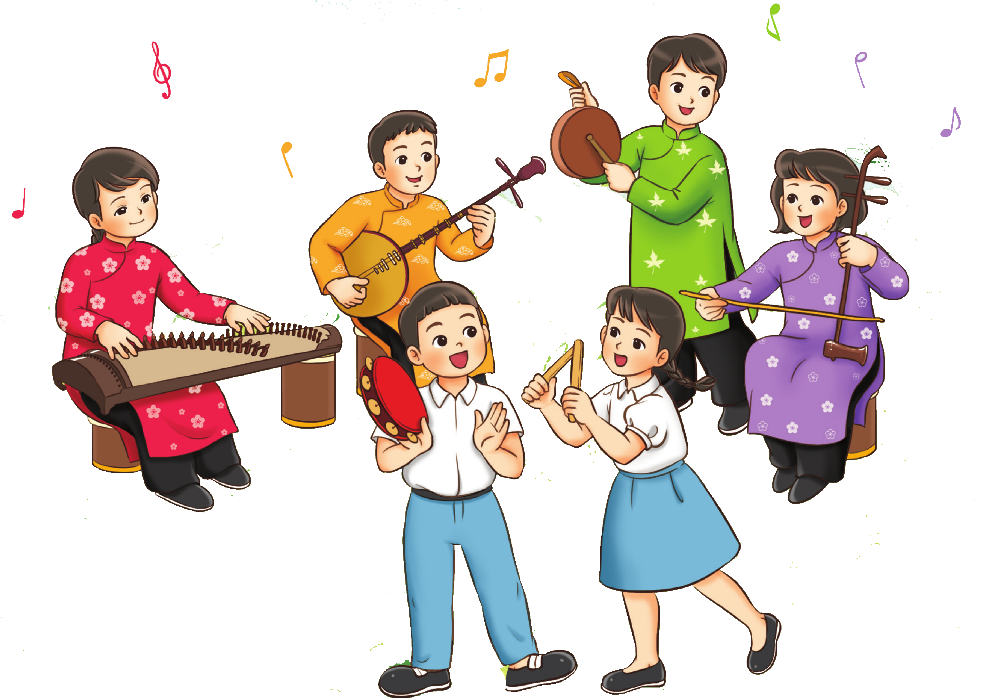 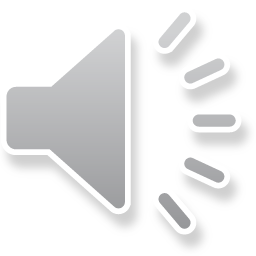 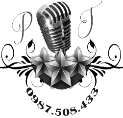 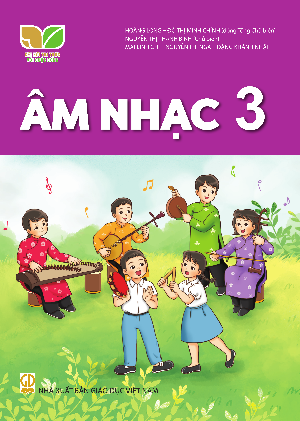 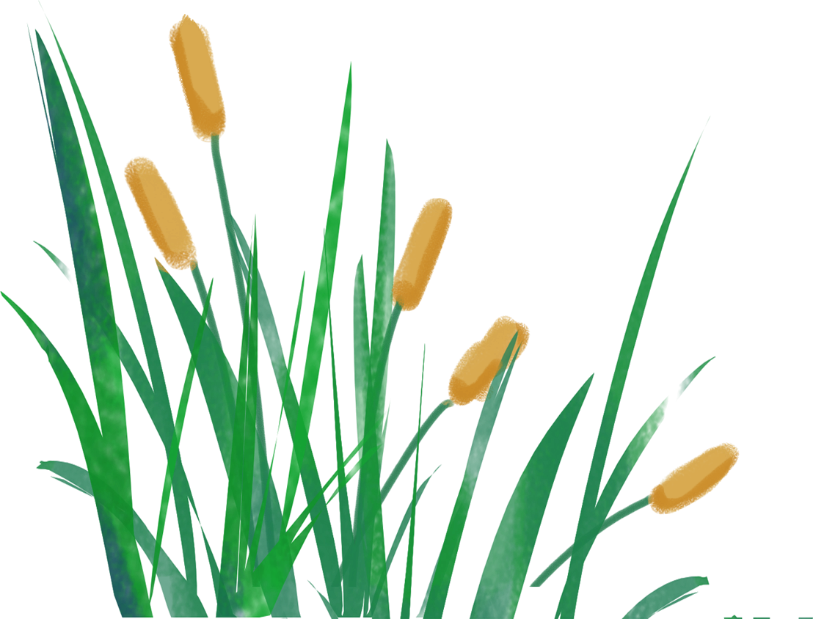 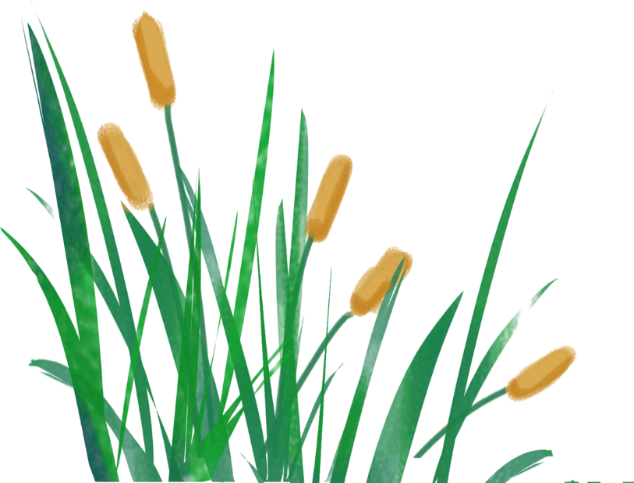 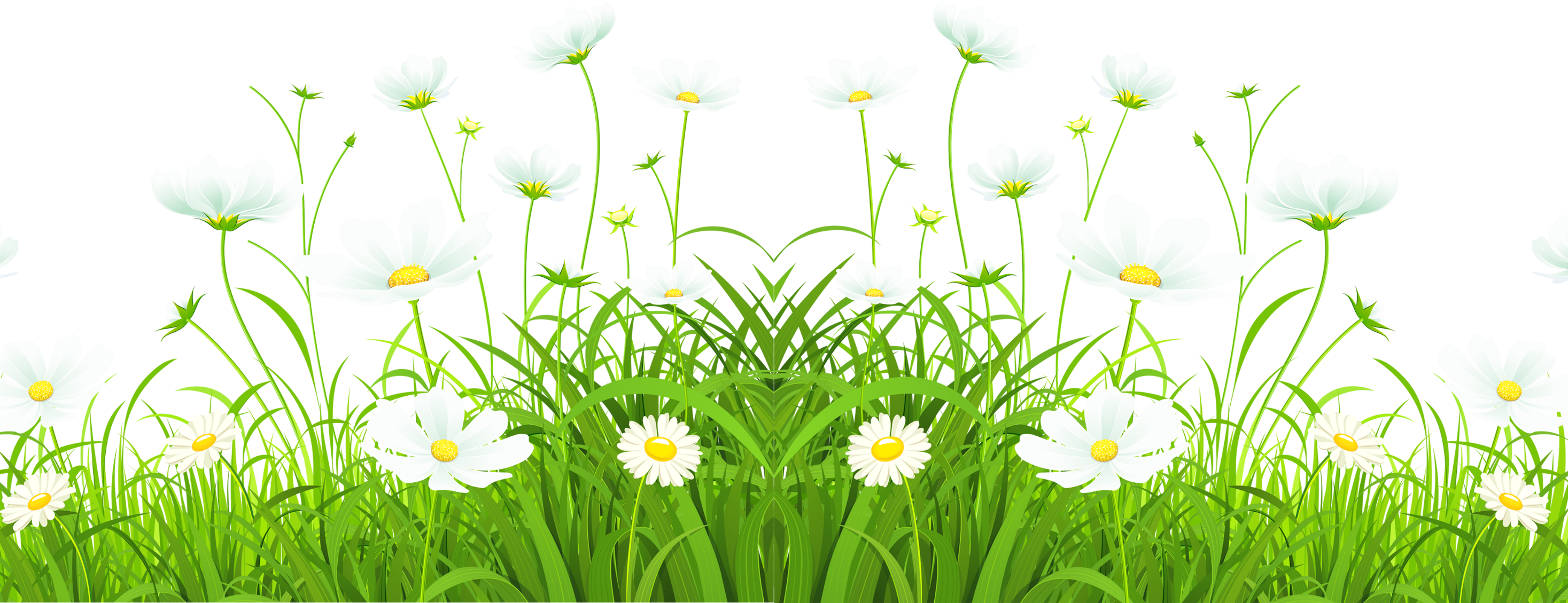 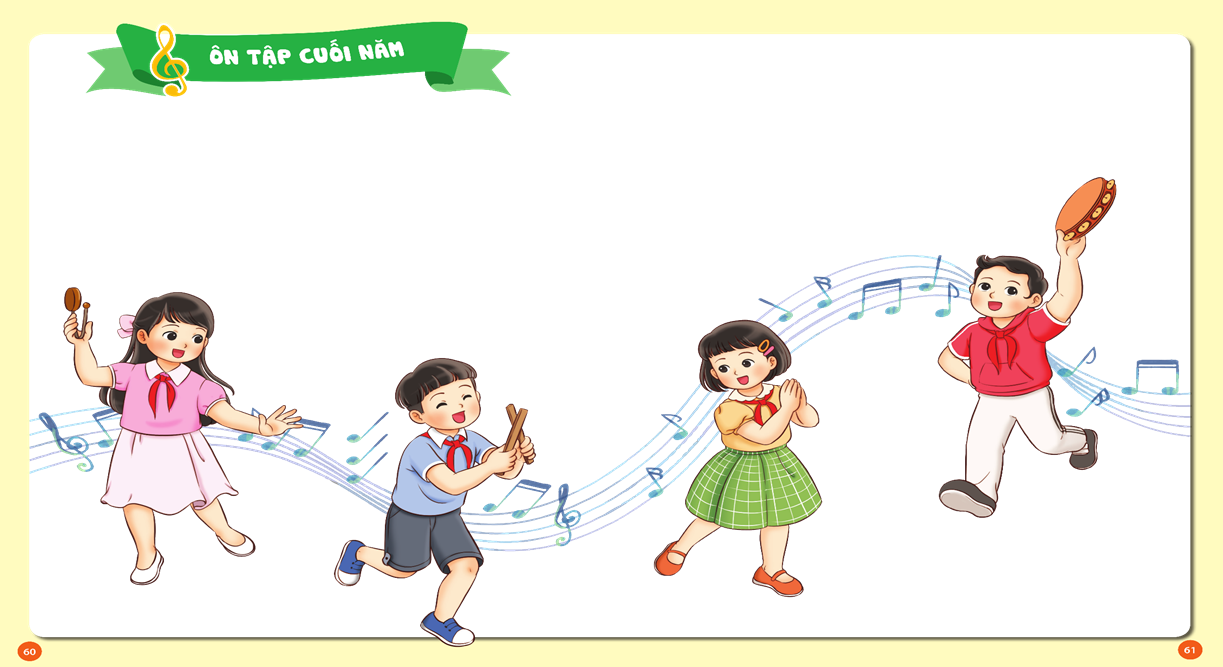 Chuẩn bị đồ dùng học tập
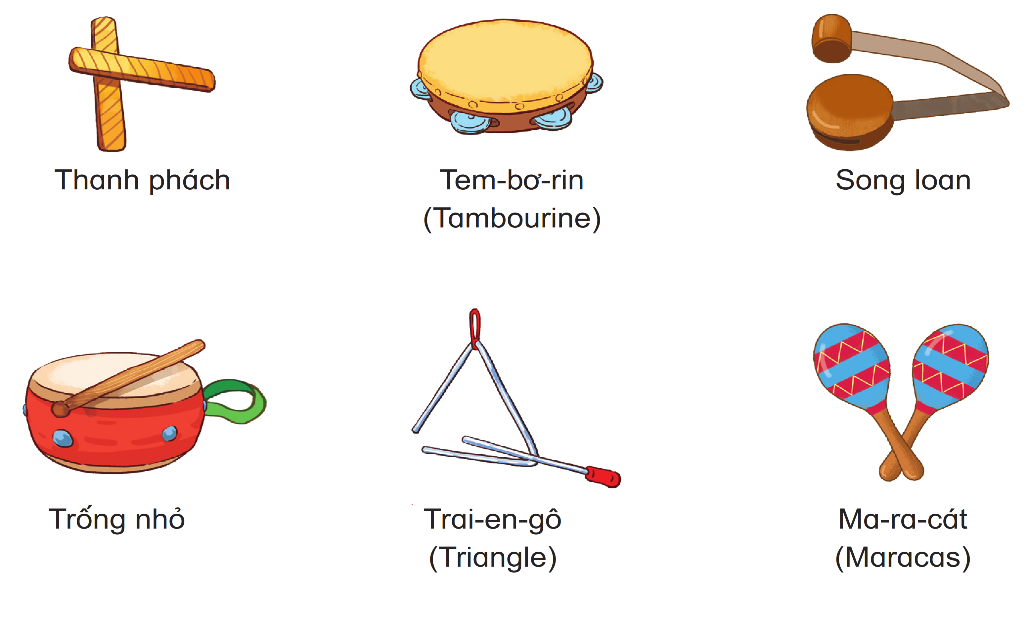 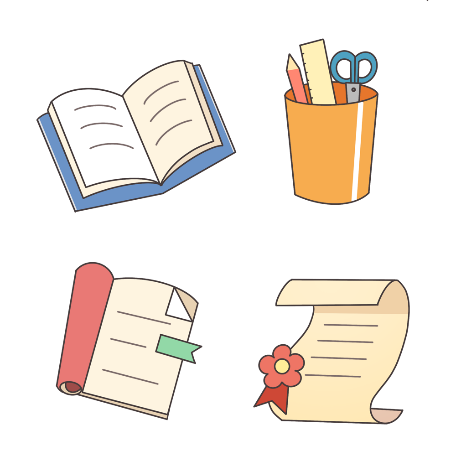 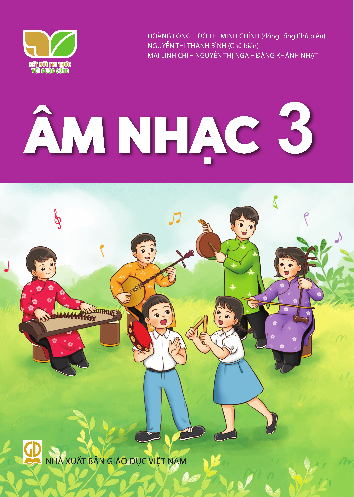 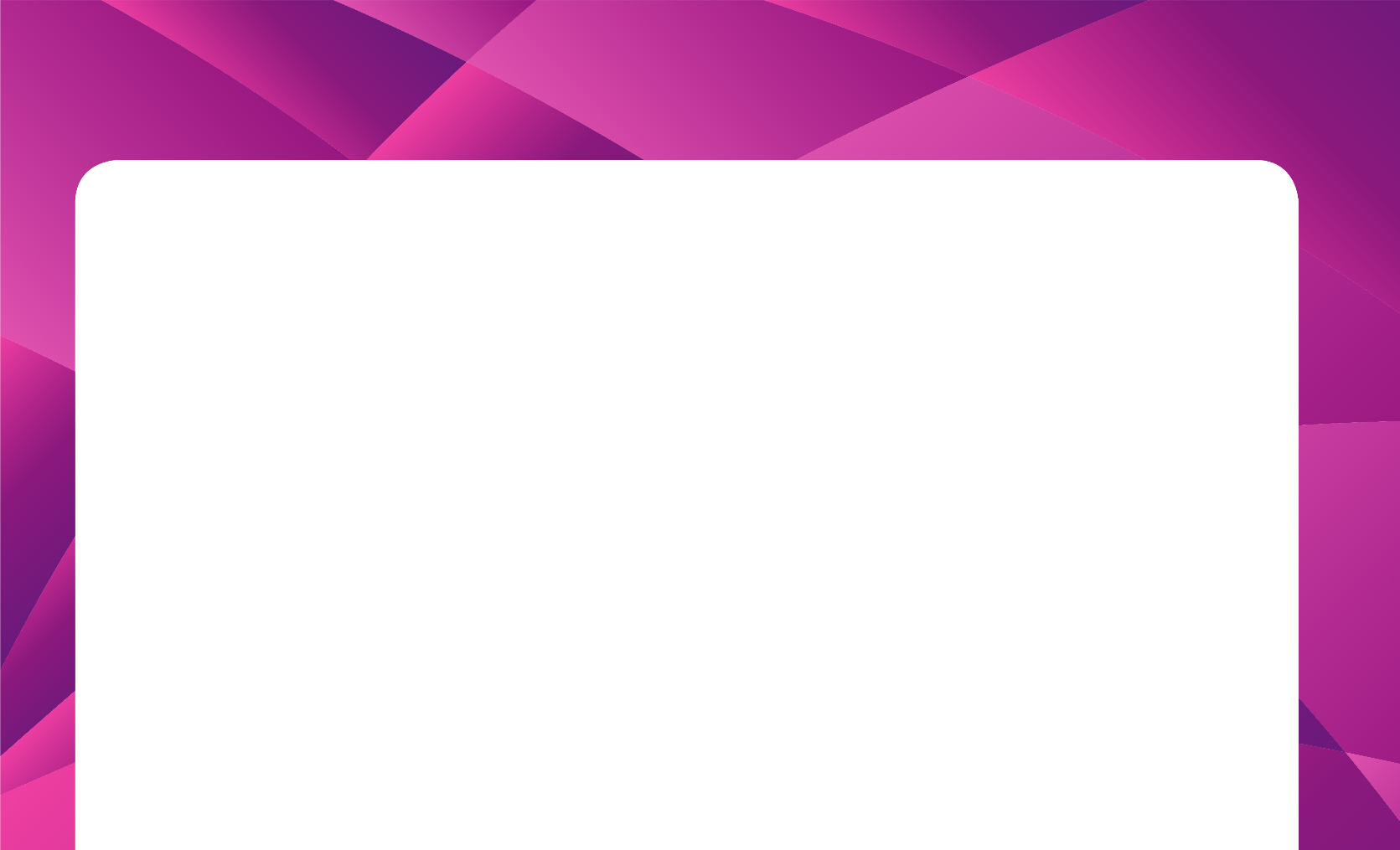 Hoạt động mở đầu
Quan sát và nhận ra kí hiệu bàn tay mới
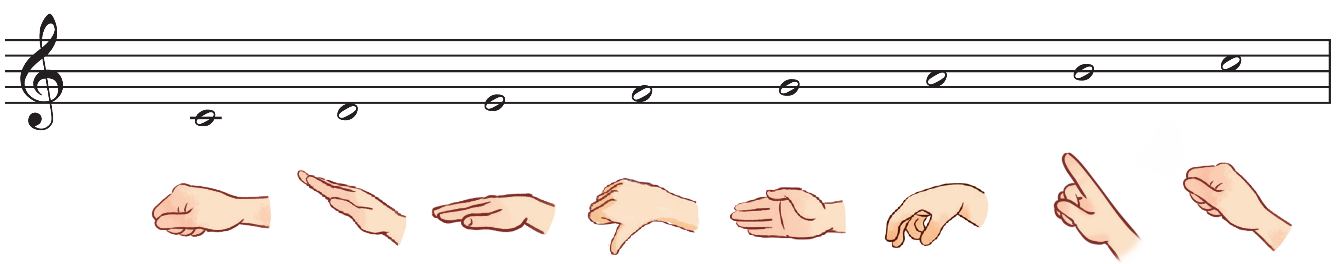 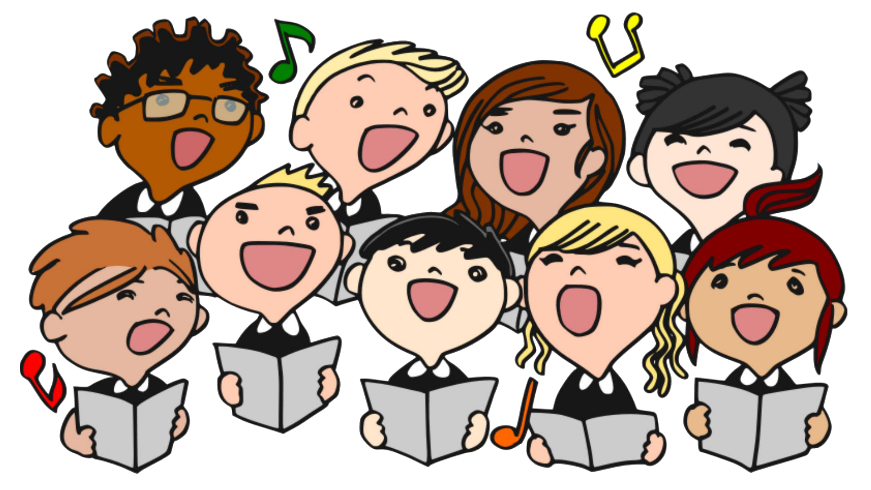 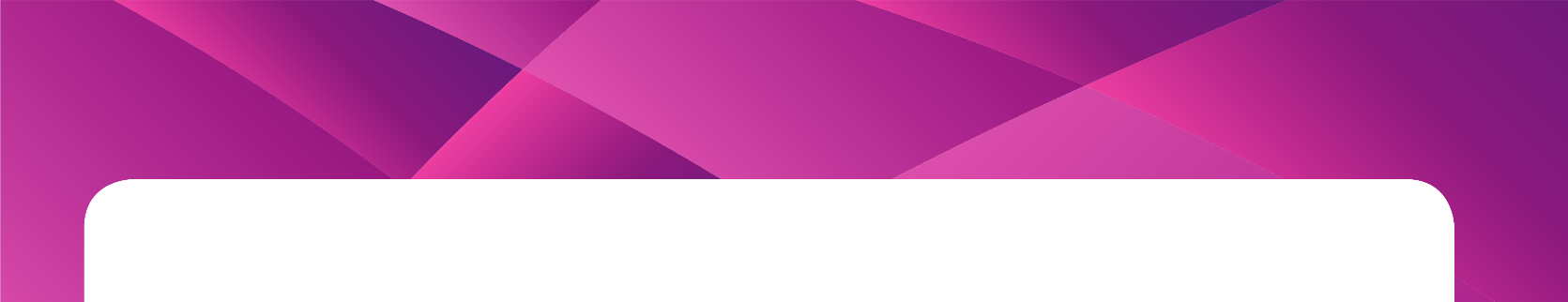 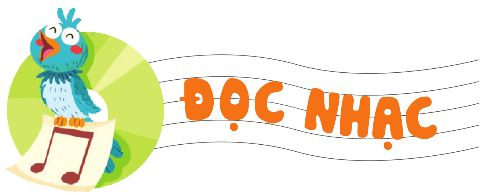 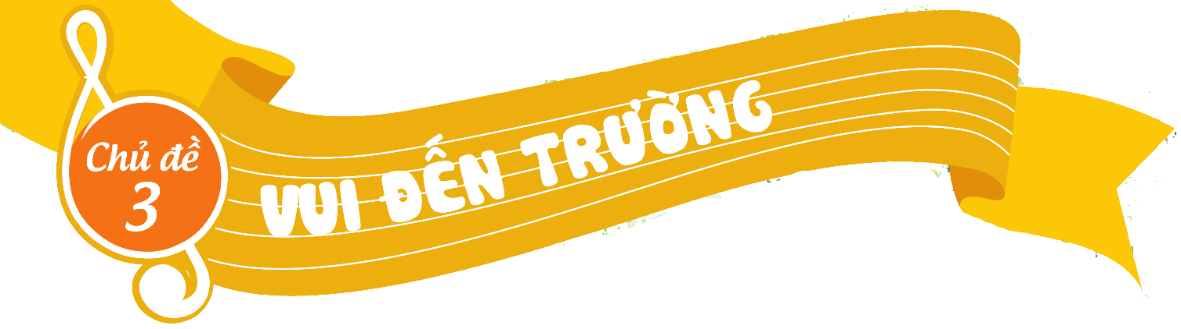 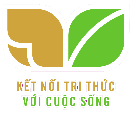 TIẾT 10
ĐỌC NHẠC BÀI SỐ 2
ÔN TẬP BÀI HÁT VUI ĐẾN TRƯỜNG
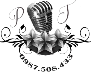 HOẠT ĐỘNG TÌM HIỂU HÌNH THÀNH KIẾN THỨC
NỘI DUNG ĐỌC NHẠC BÀI SỐ 2
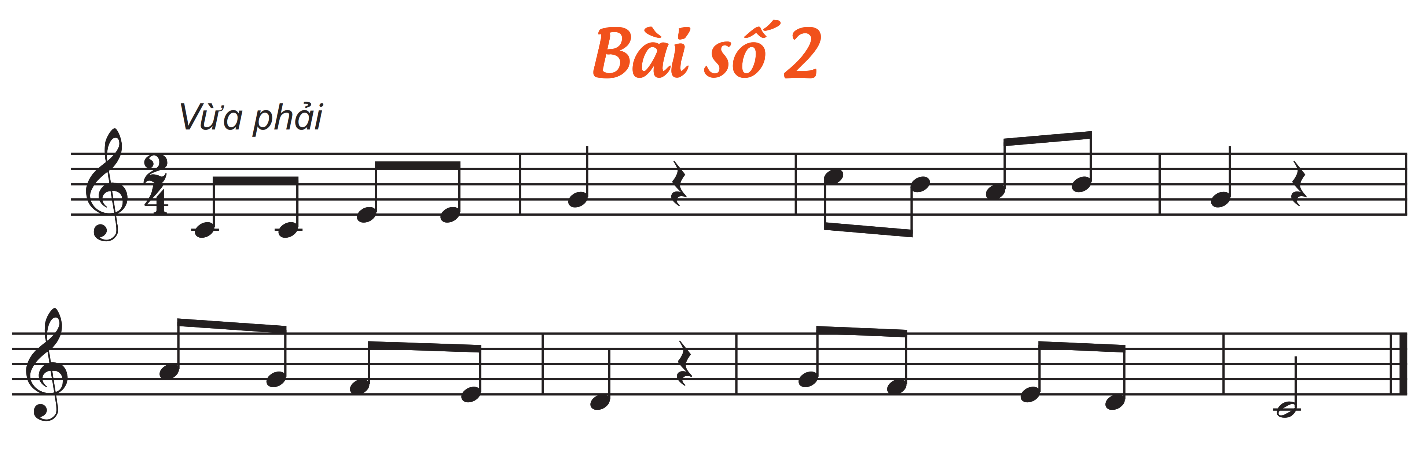 1
2
? Hình nốt nhạc, tên nốt nhạc
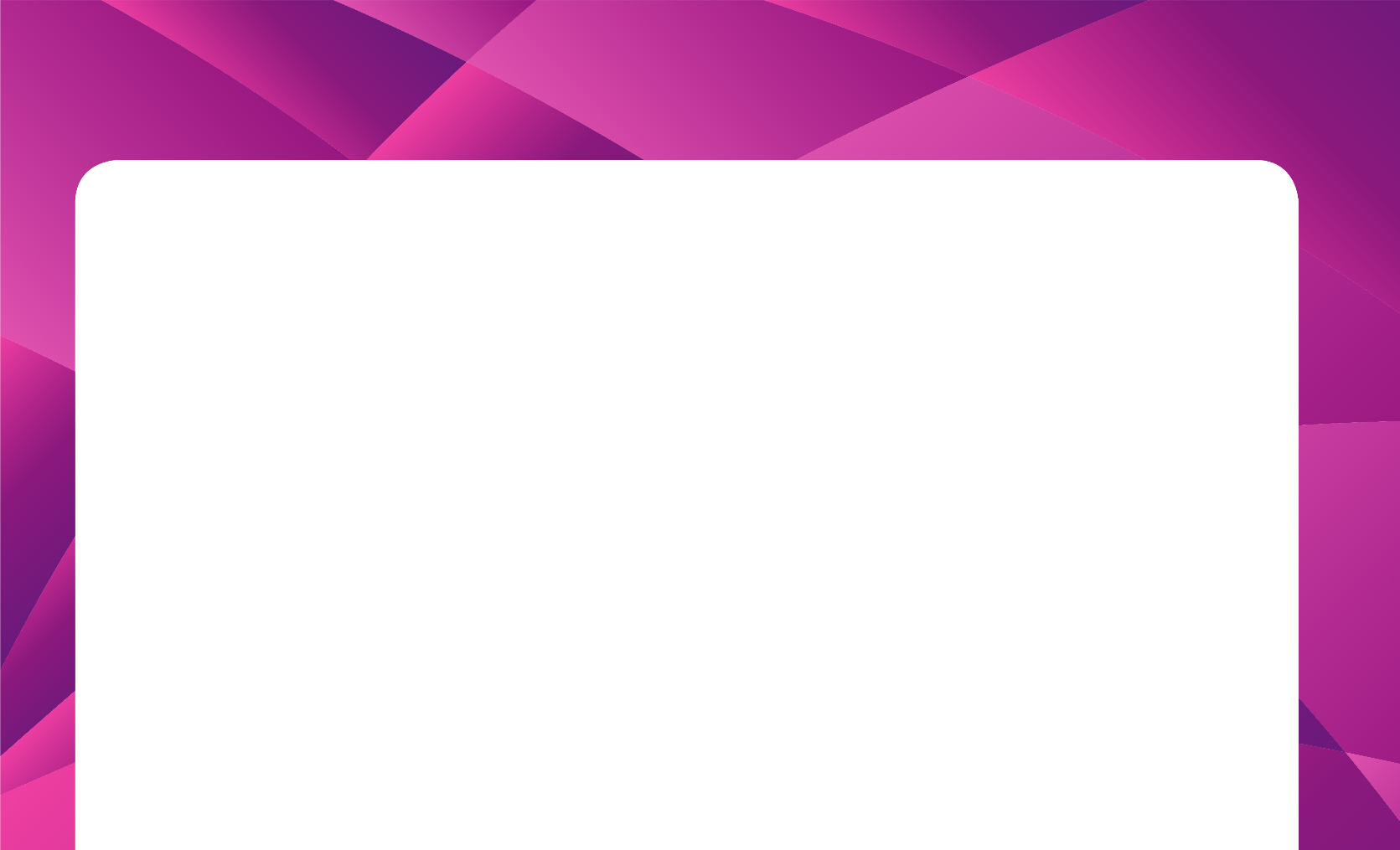 Luyện cao độ và thế tay tay
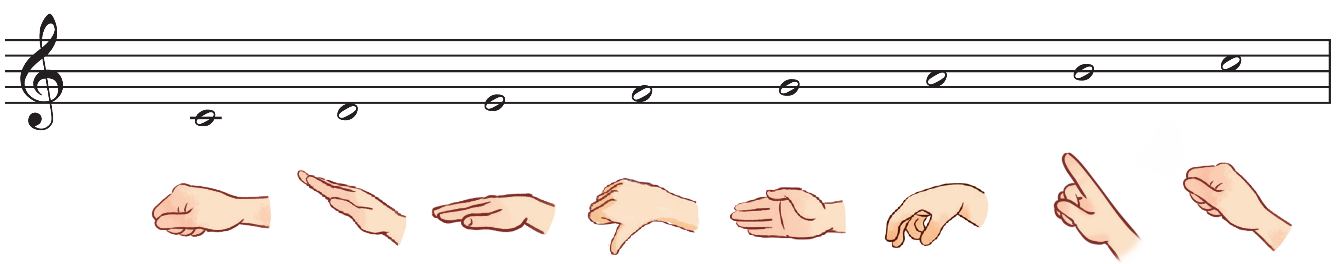 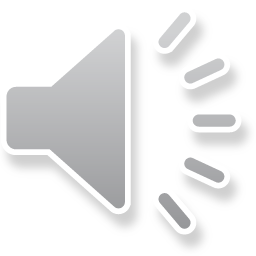 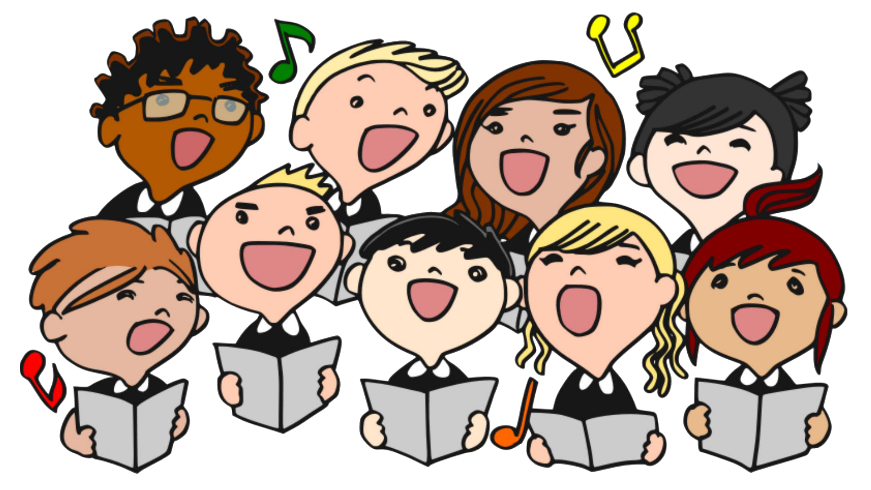 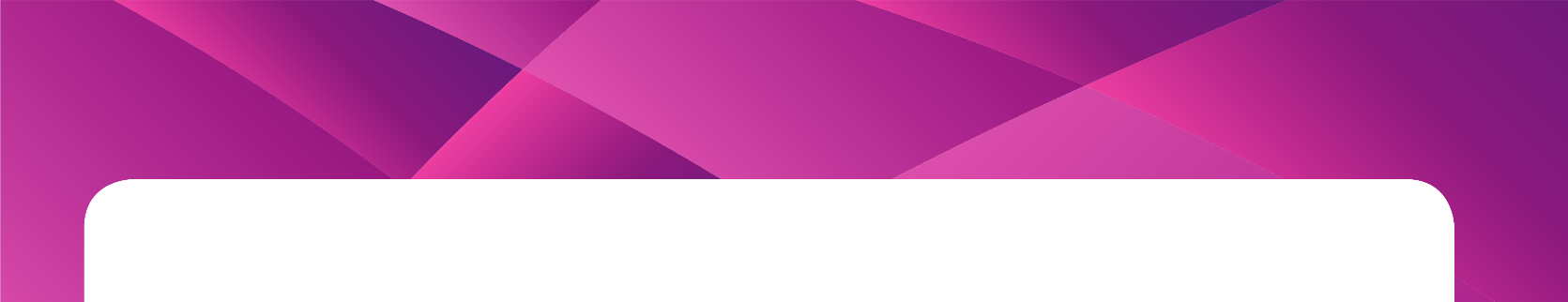 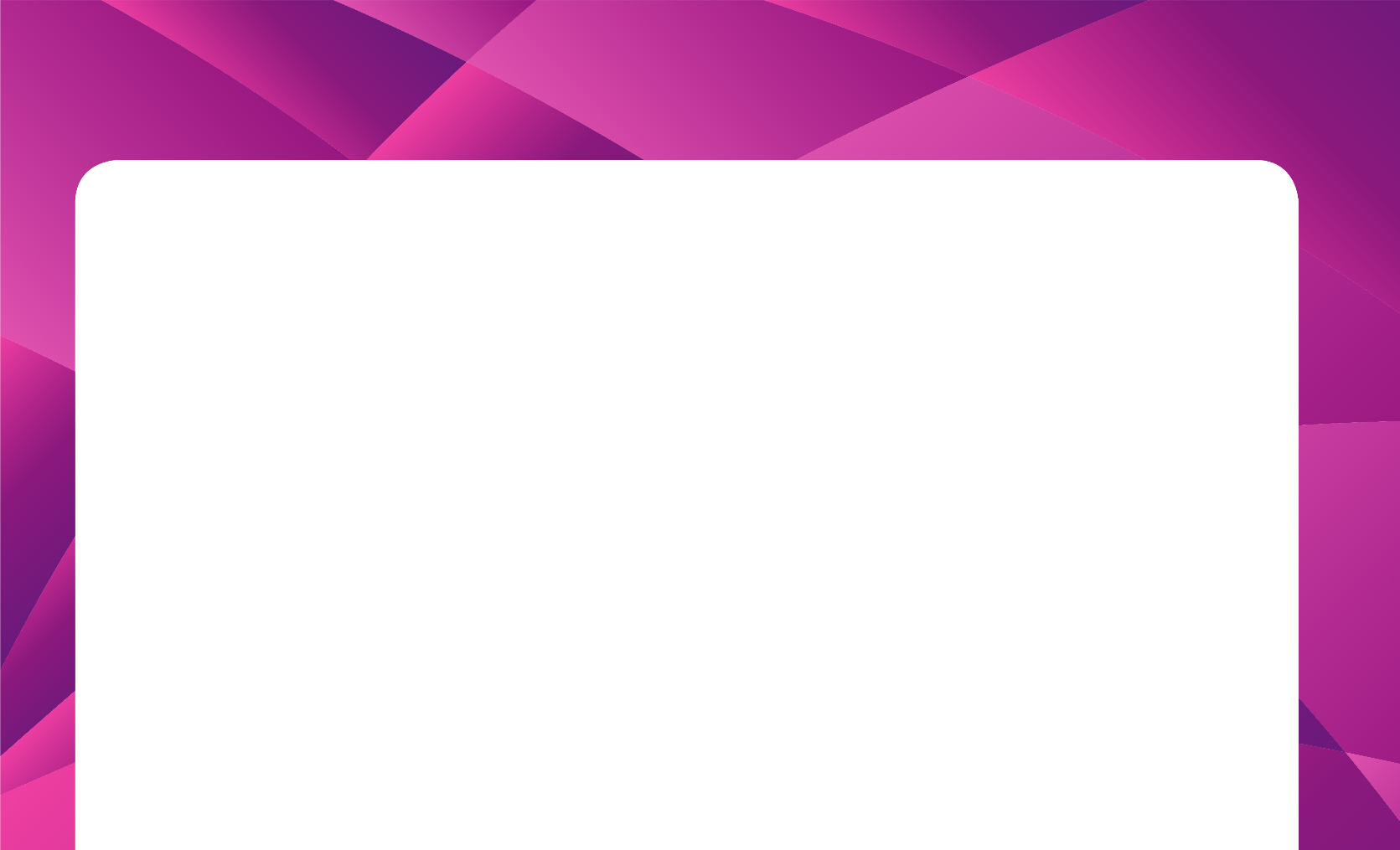 Luyện tiết tấu
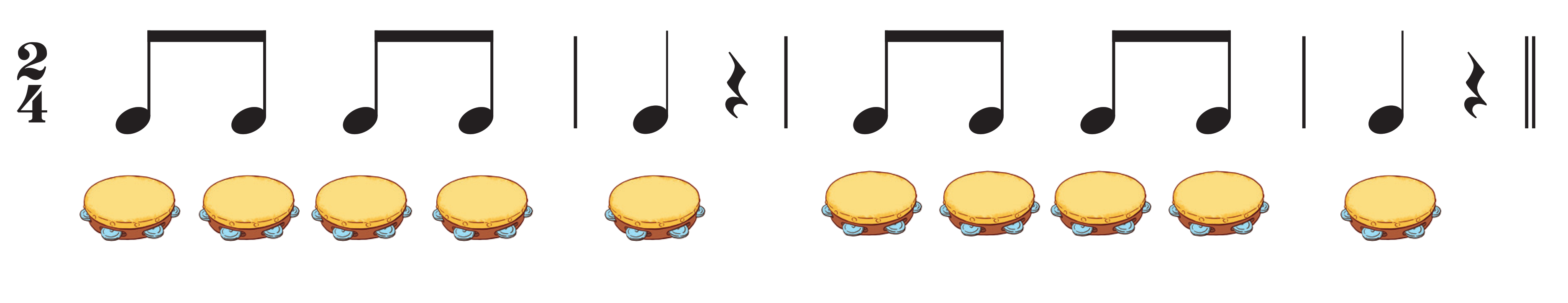 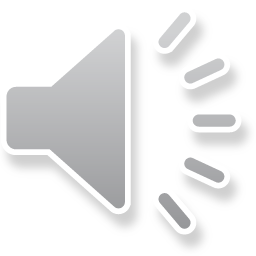 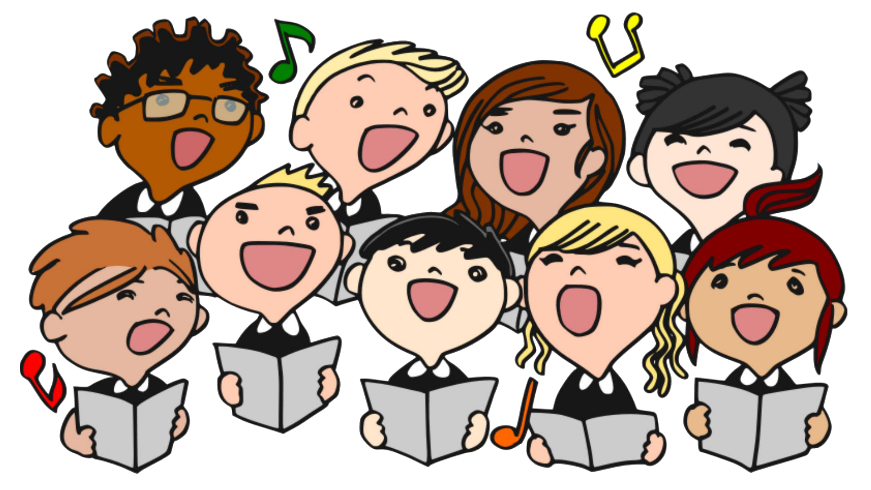 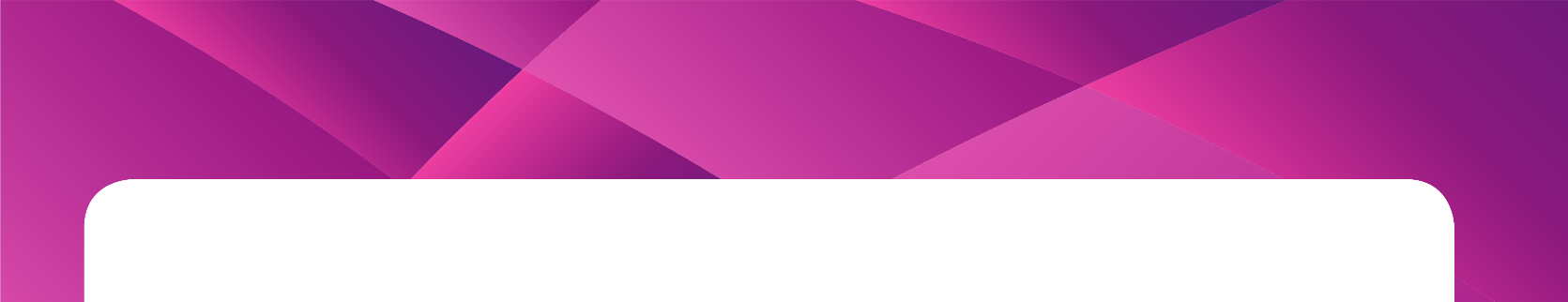 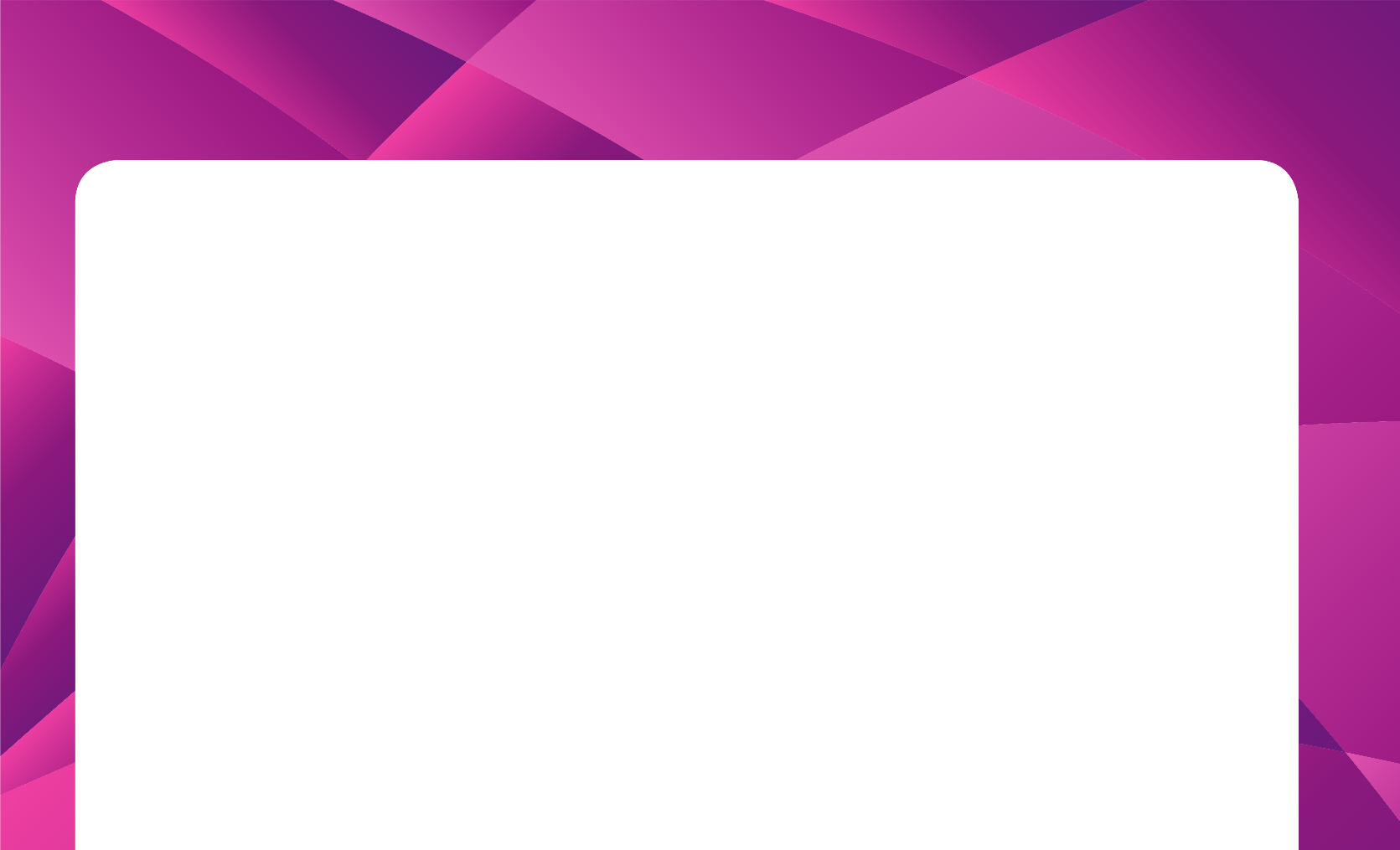 Đọc tên nốt nhạc từng câu
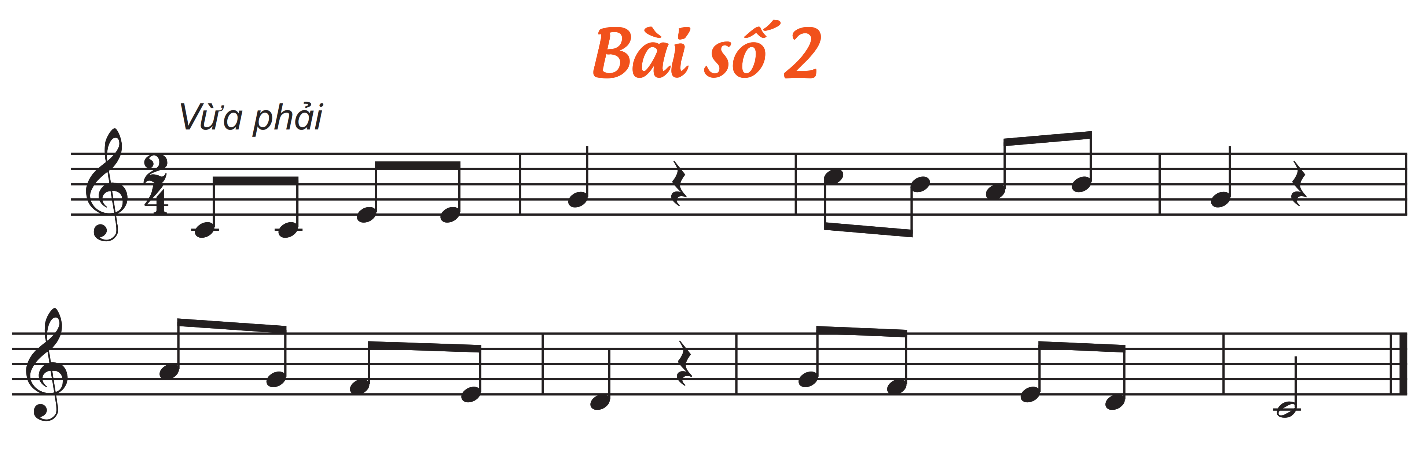 1
2
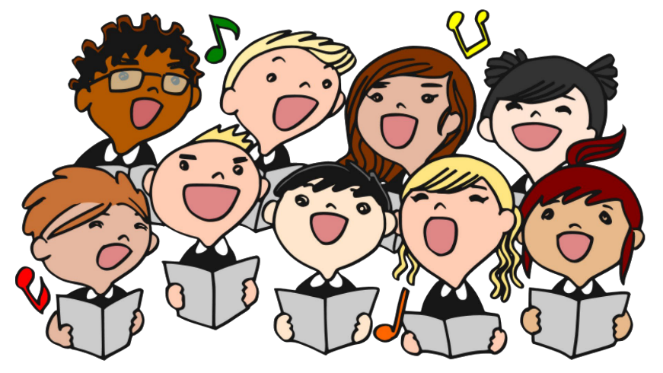 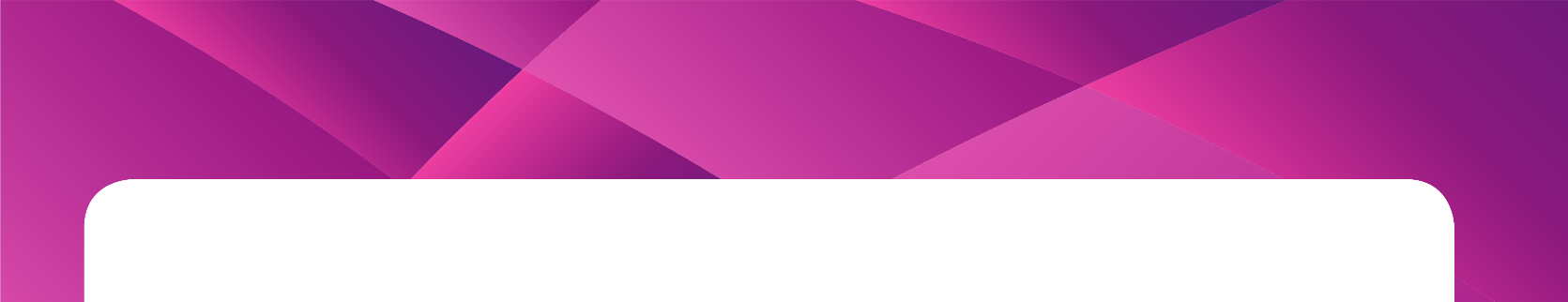 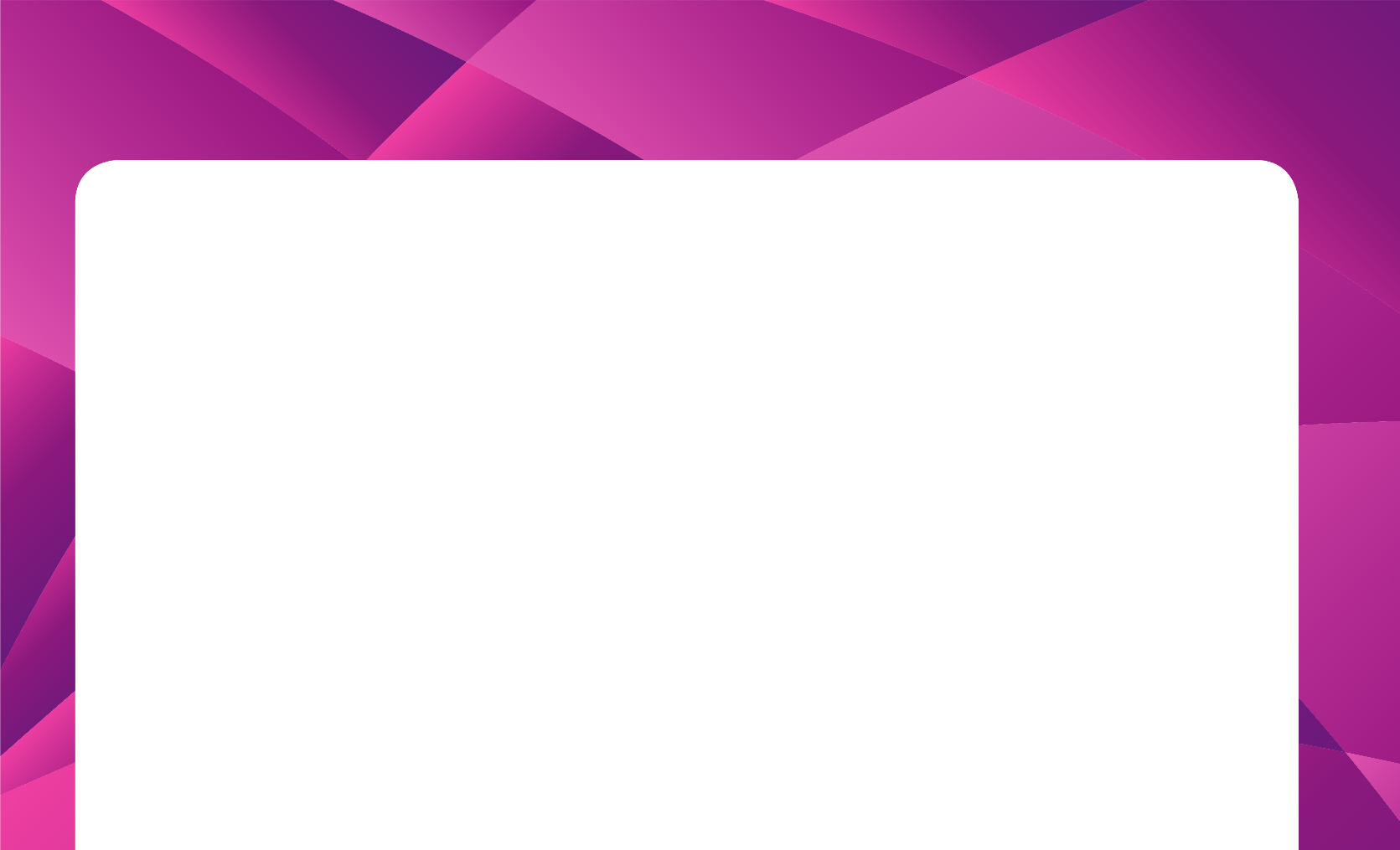 CÂU 1
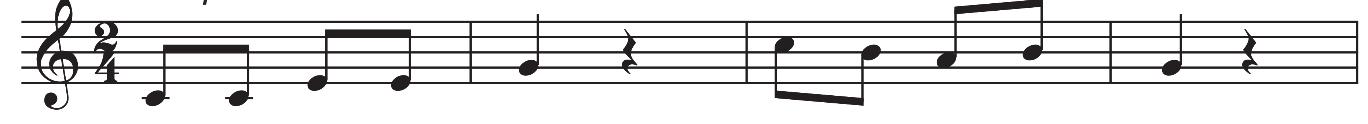 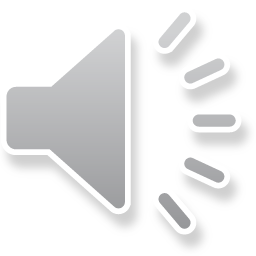 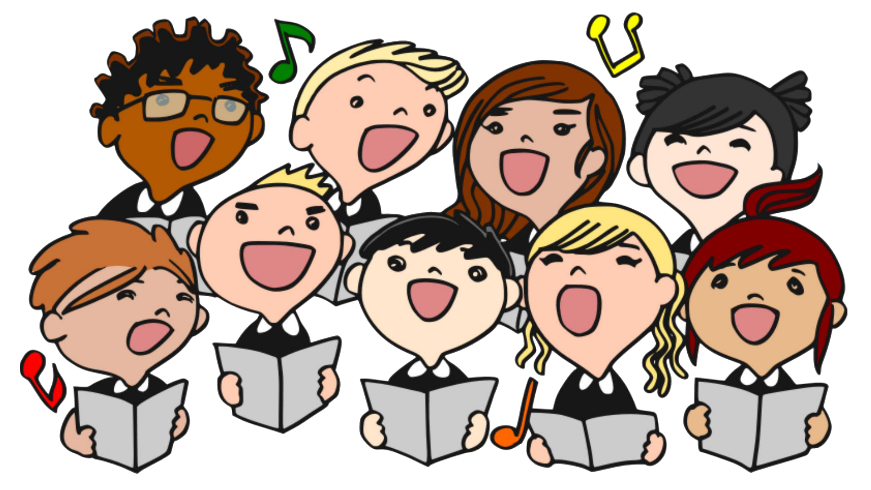 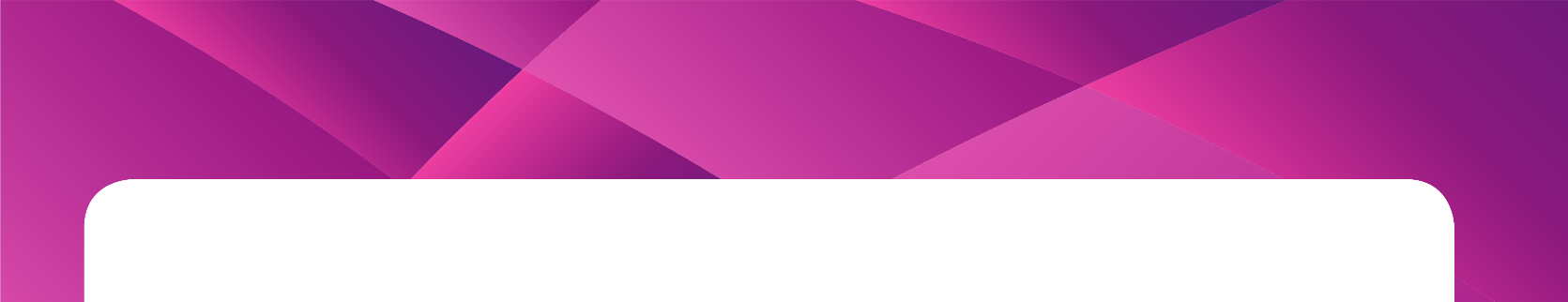 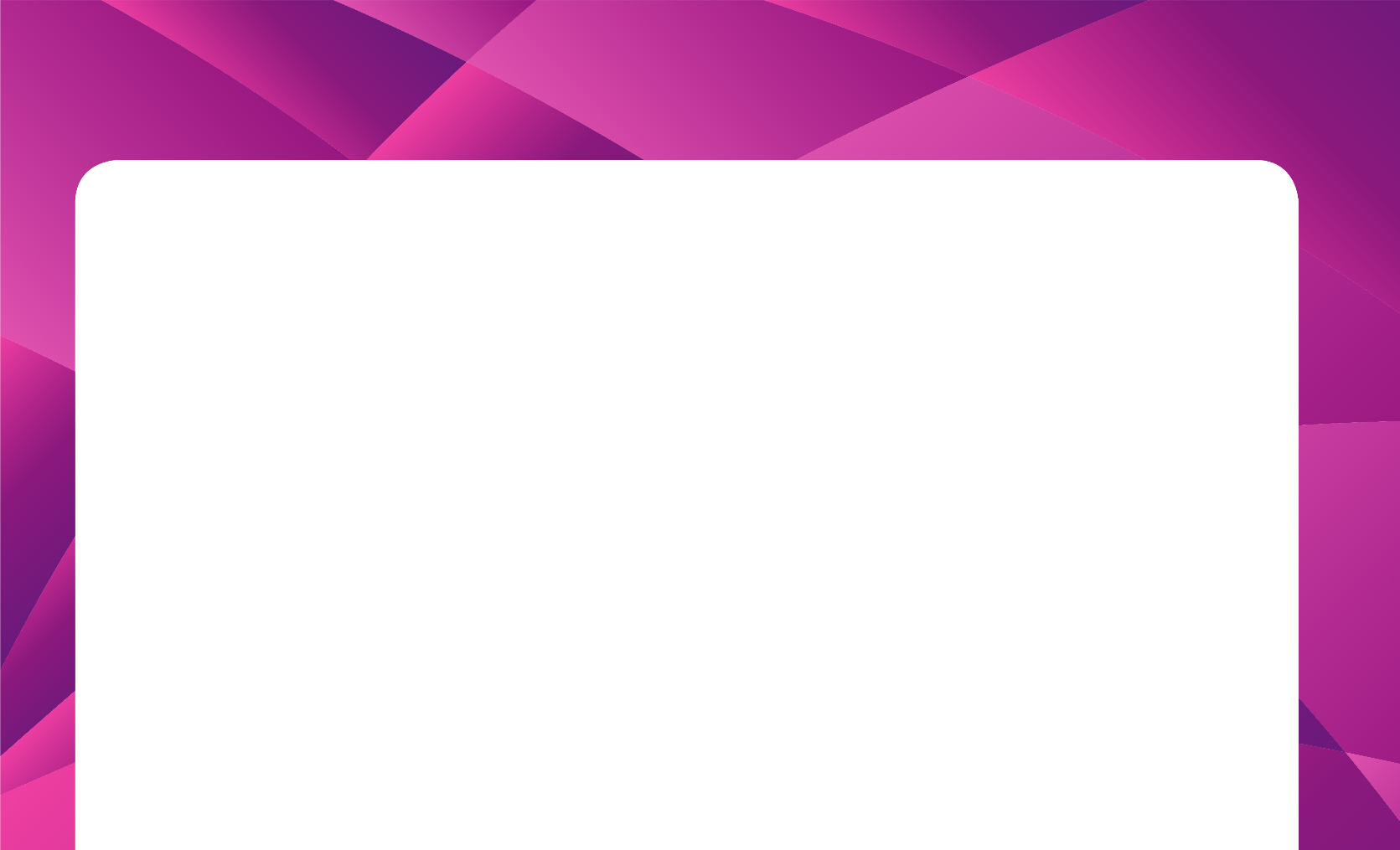 CÂU 2
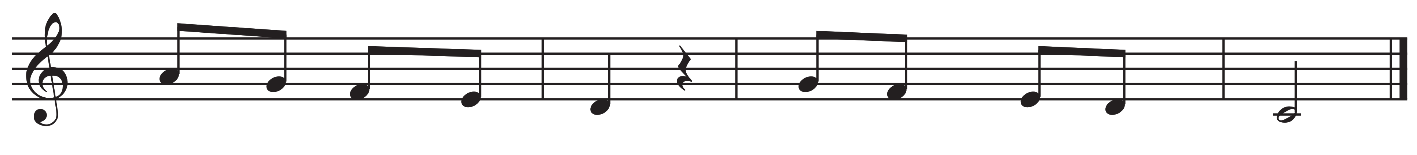 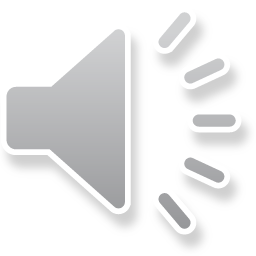 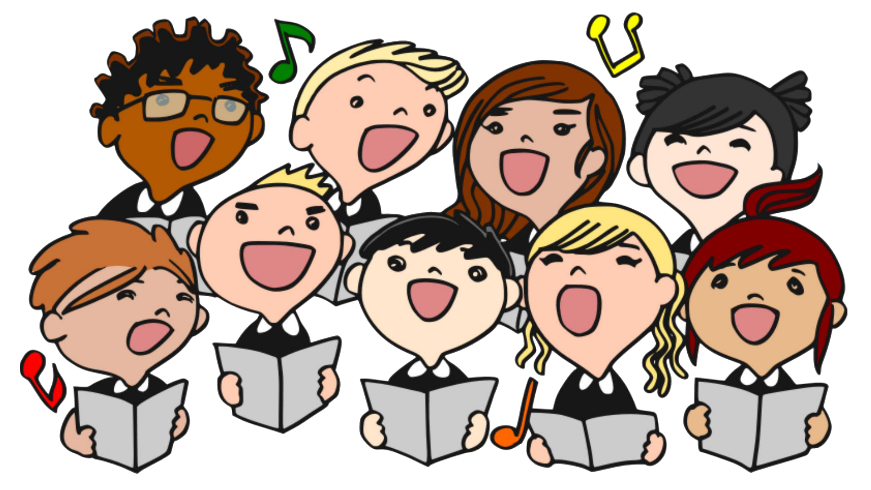 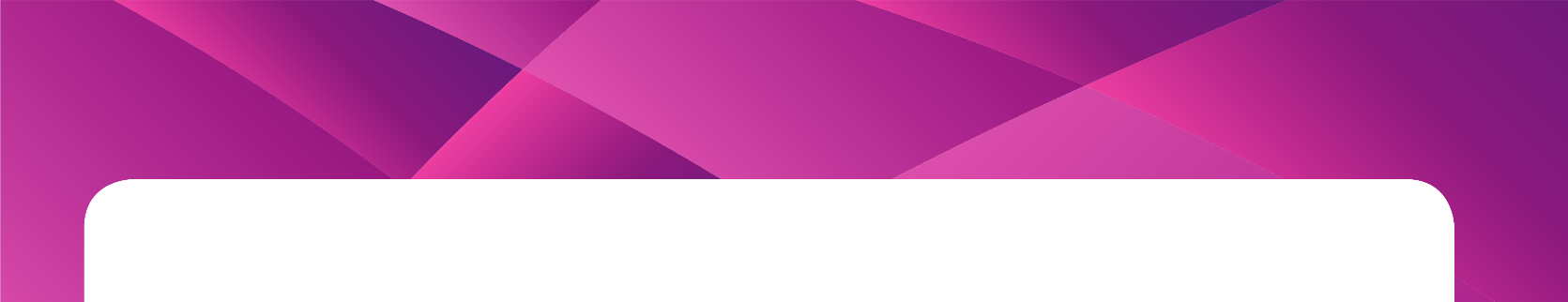 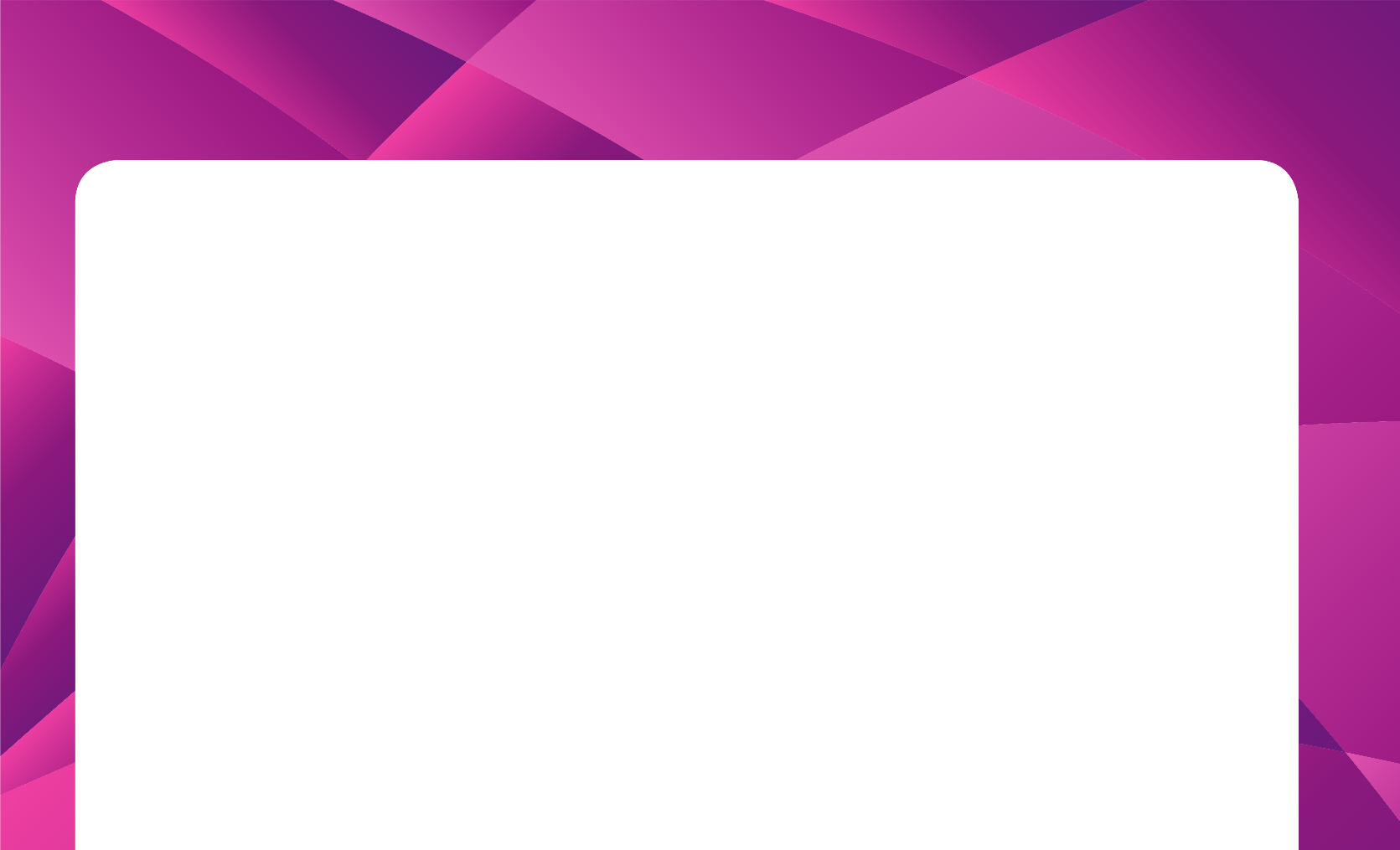 HOẠT ĐỘNG THỰC HÀNH LUYỆN TẬP
Đọc cả bài các hình thức: Lớp, cá nhân, tổ, nhóm
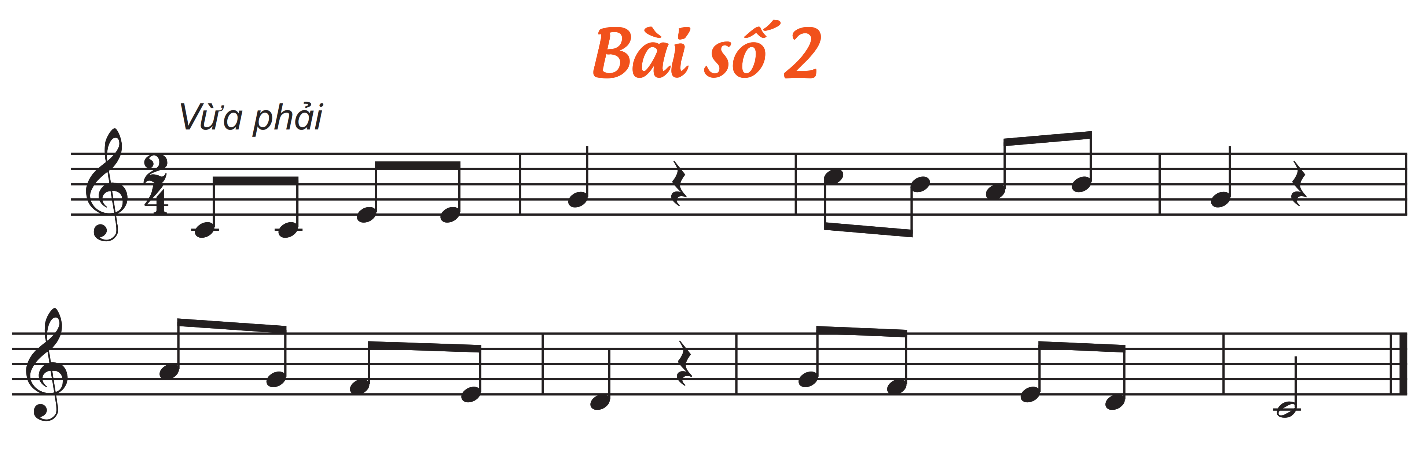 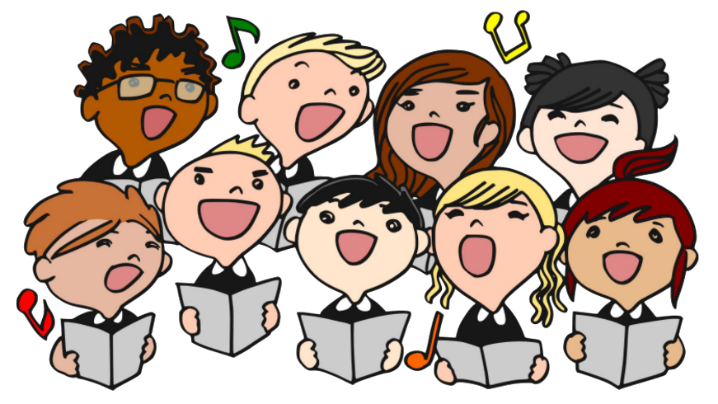 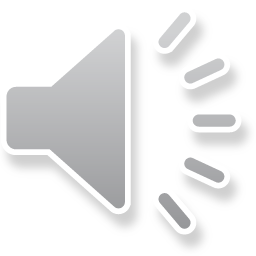 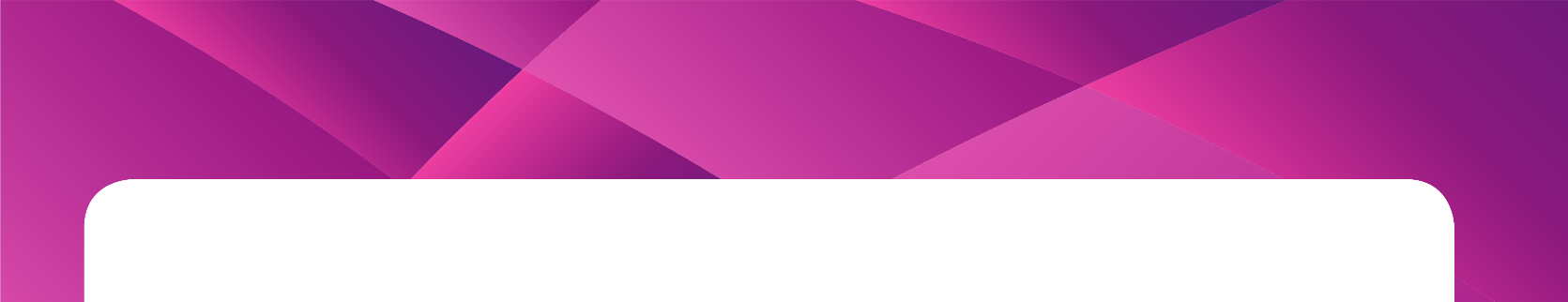 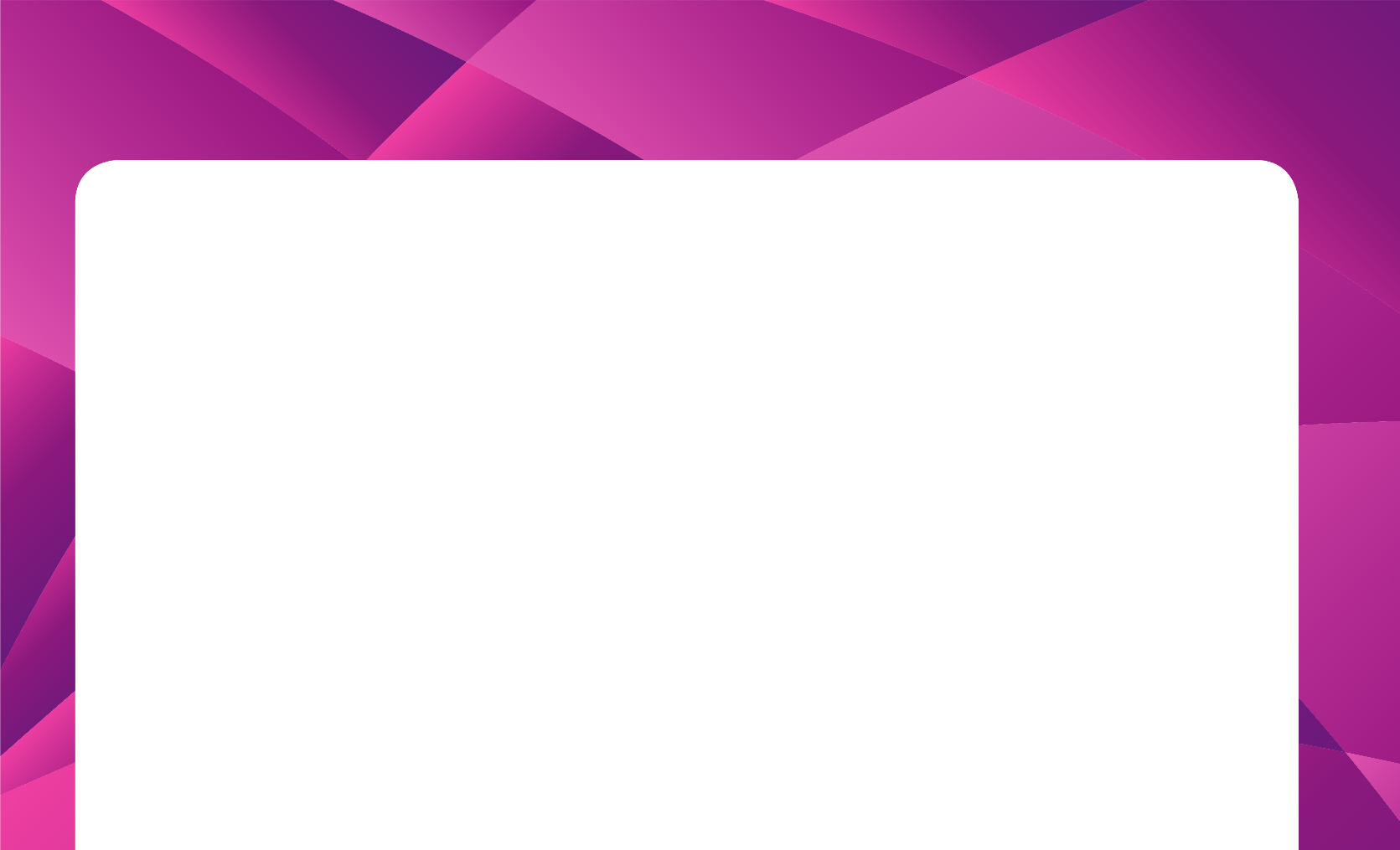 SLIDE BỔ SUNG GV CHO ĐỌC NHẠC BẰNG VIDEO
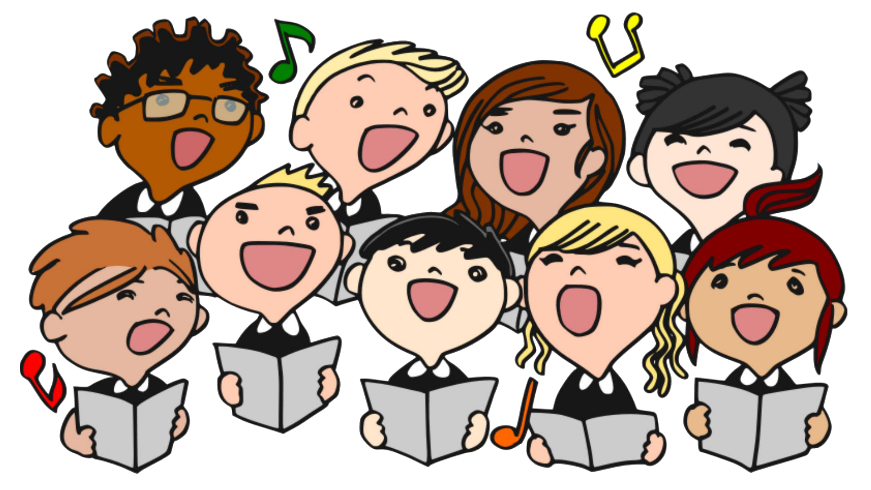 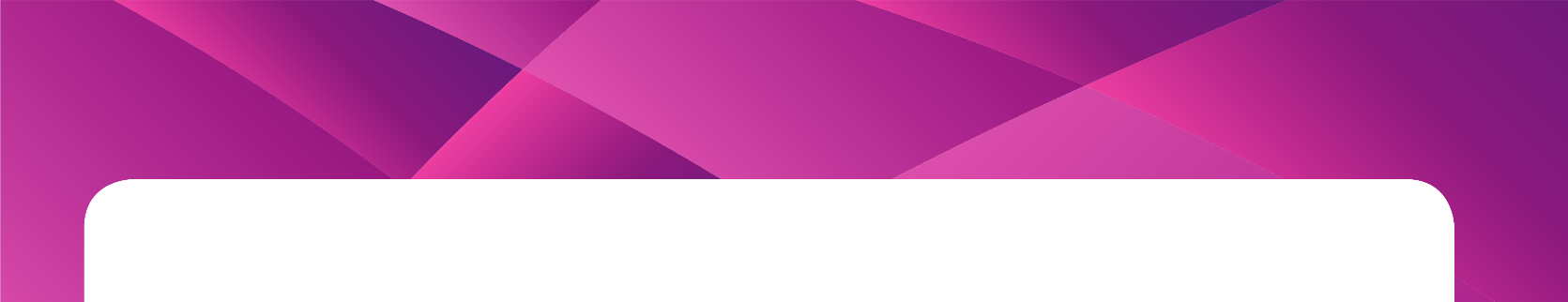 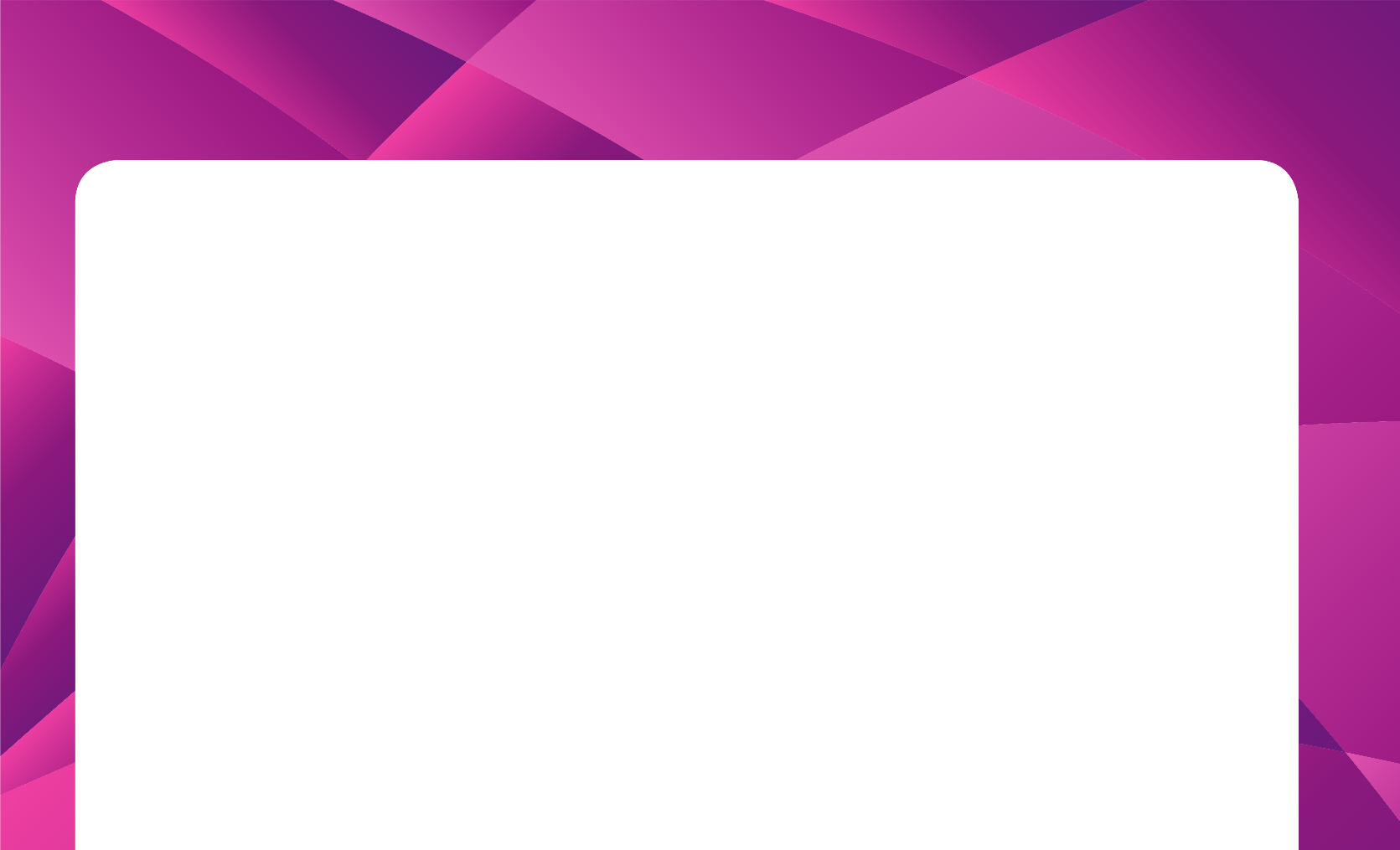 Đọc nhạc ký hiệu bàn tay
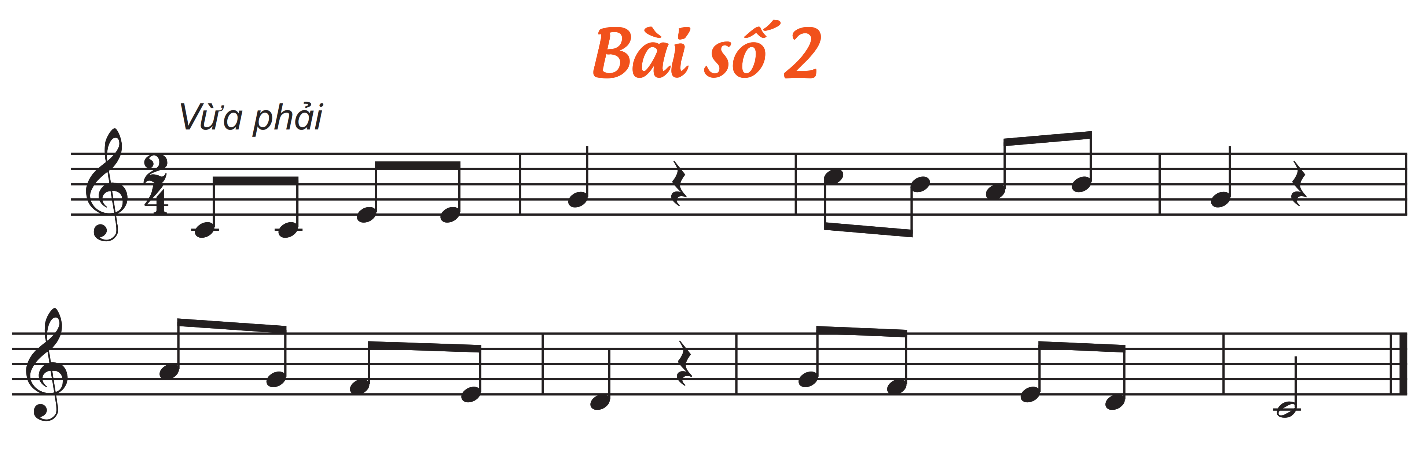 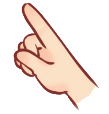 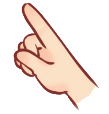 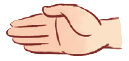 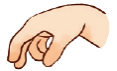 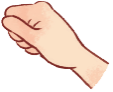 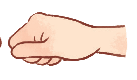 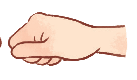 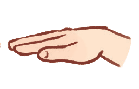 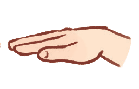 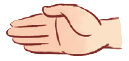 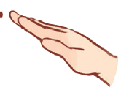 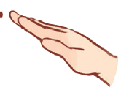 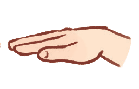 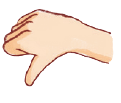 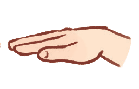 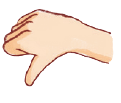 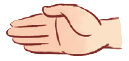 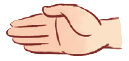 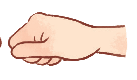 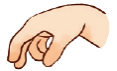 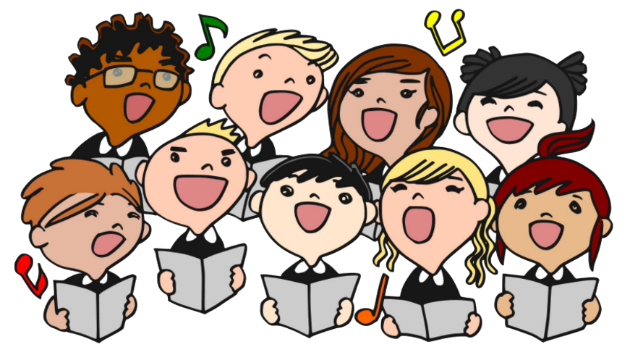 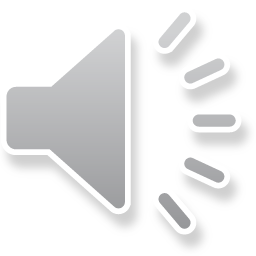 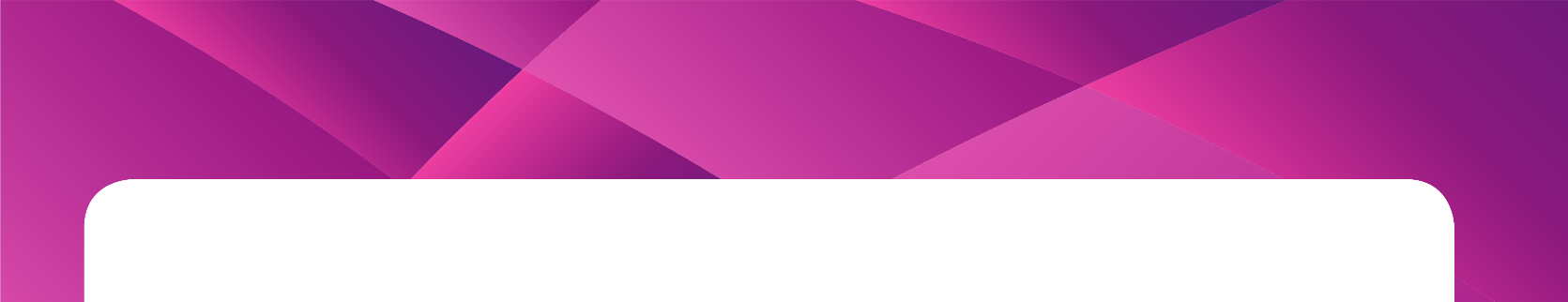 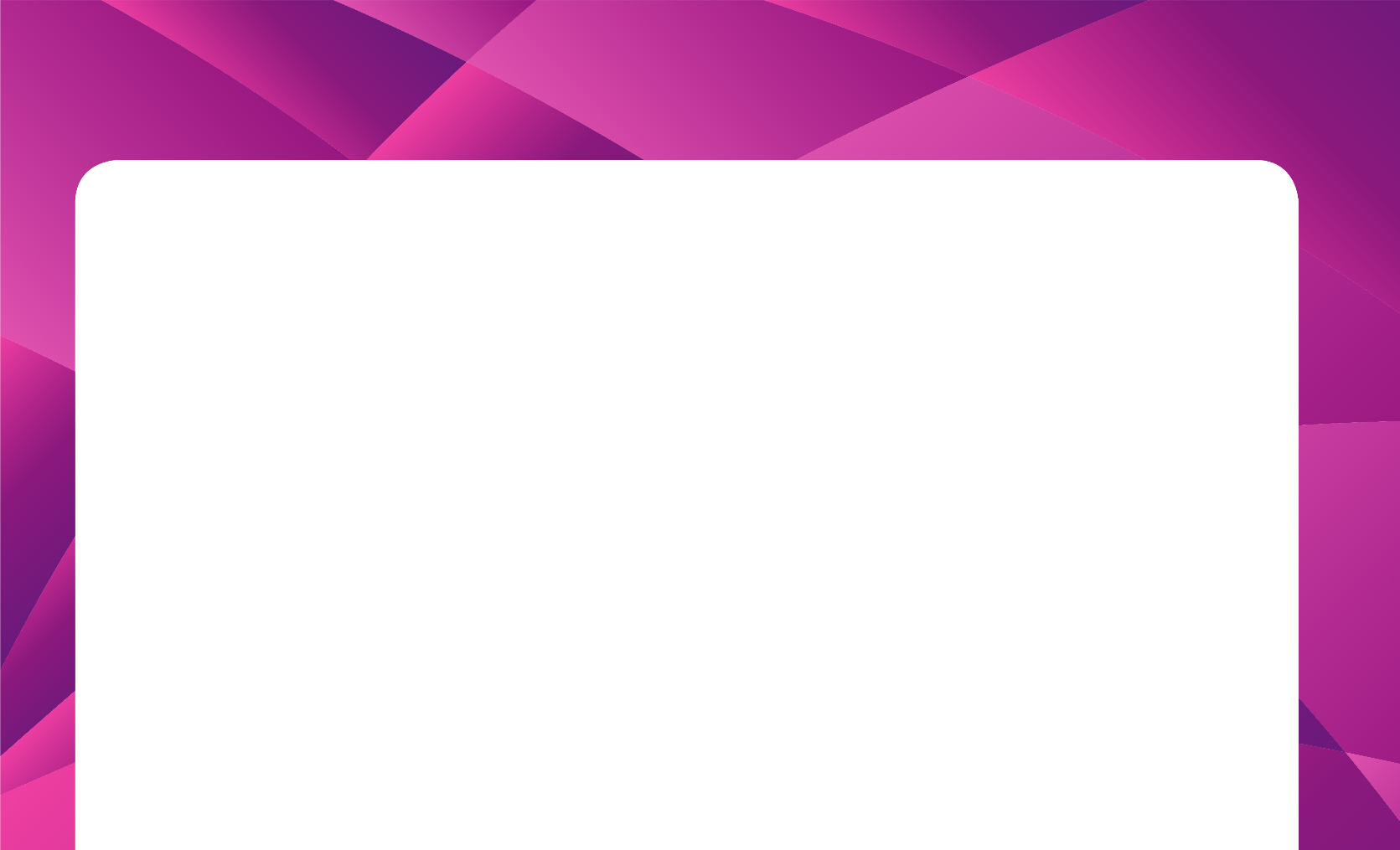 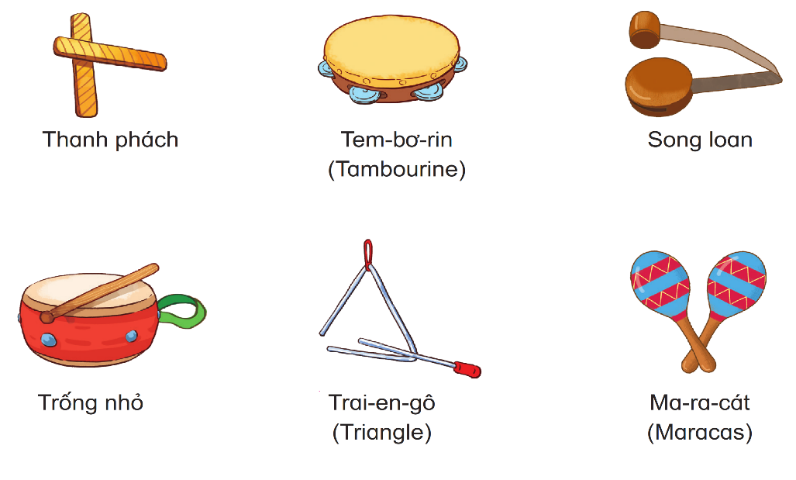 Đọc nhạc vỗ tay hoặc gõ đêm theo phách
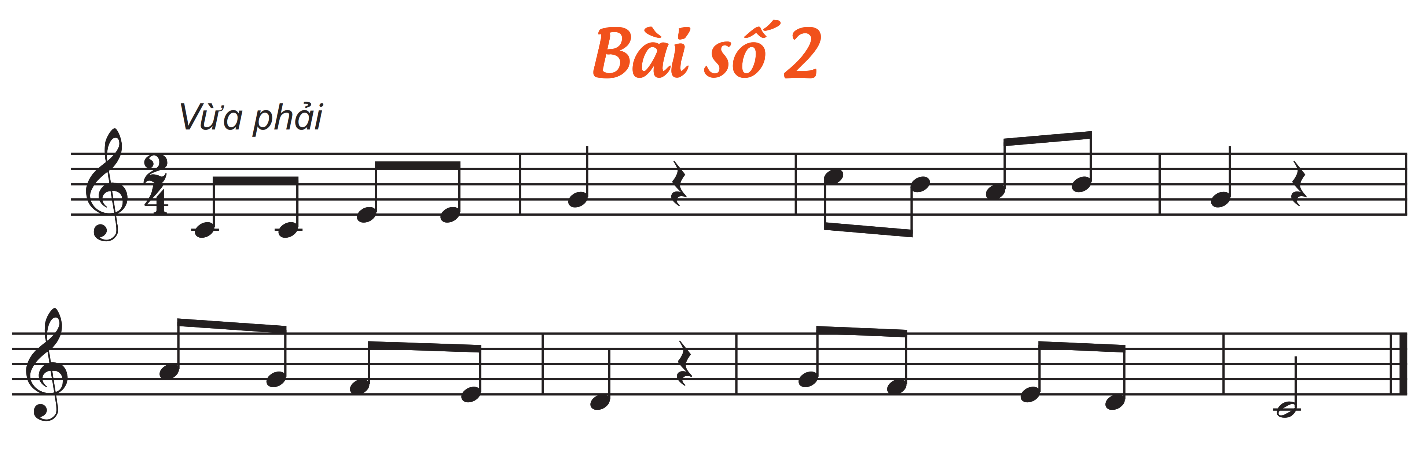 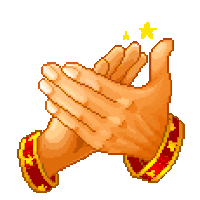 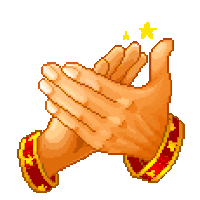 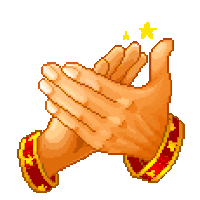 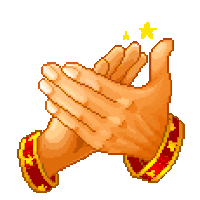 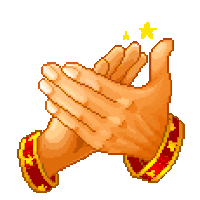 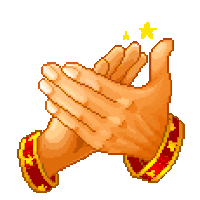 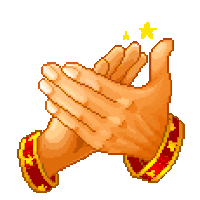 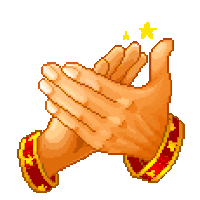 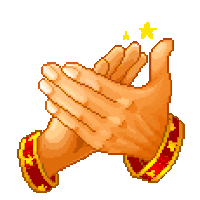 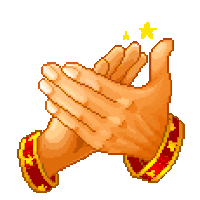 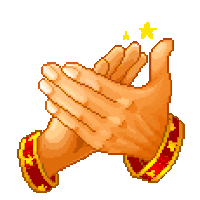 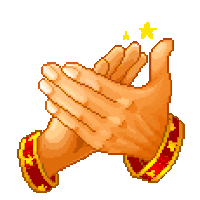 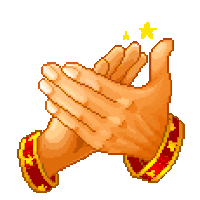 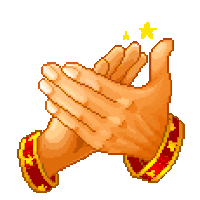 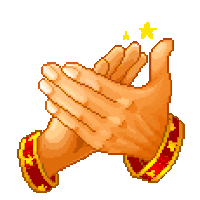 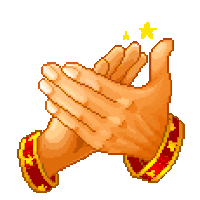 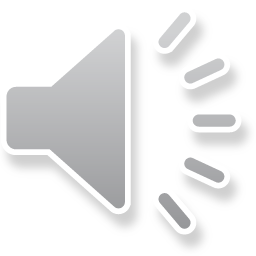 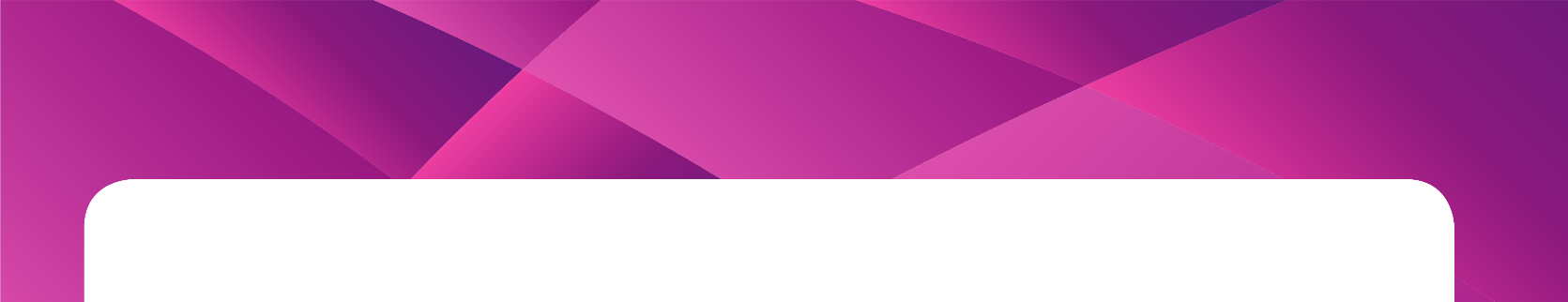 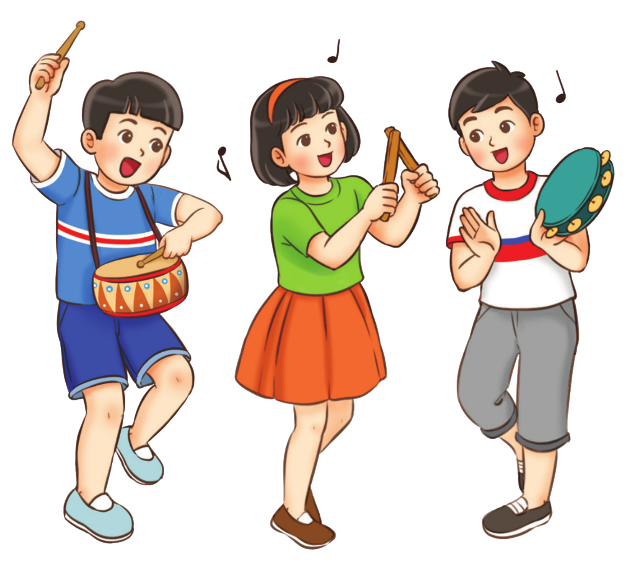 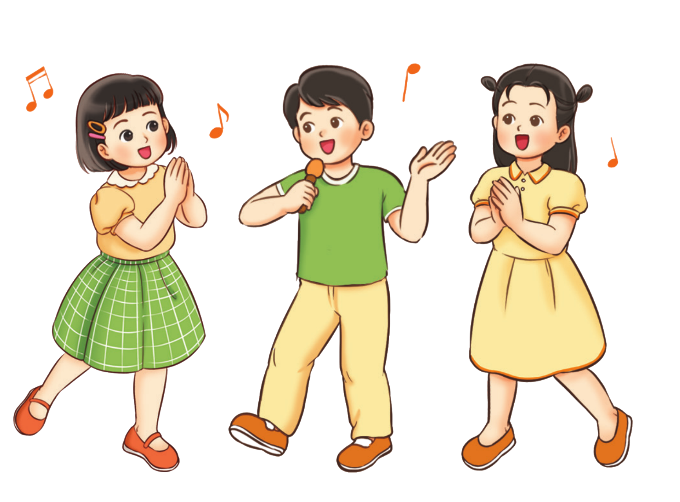 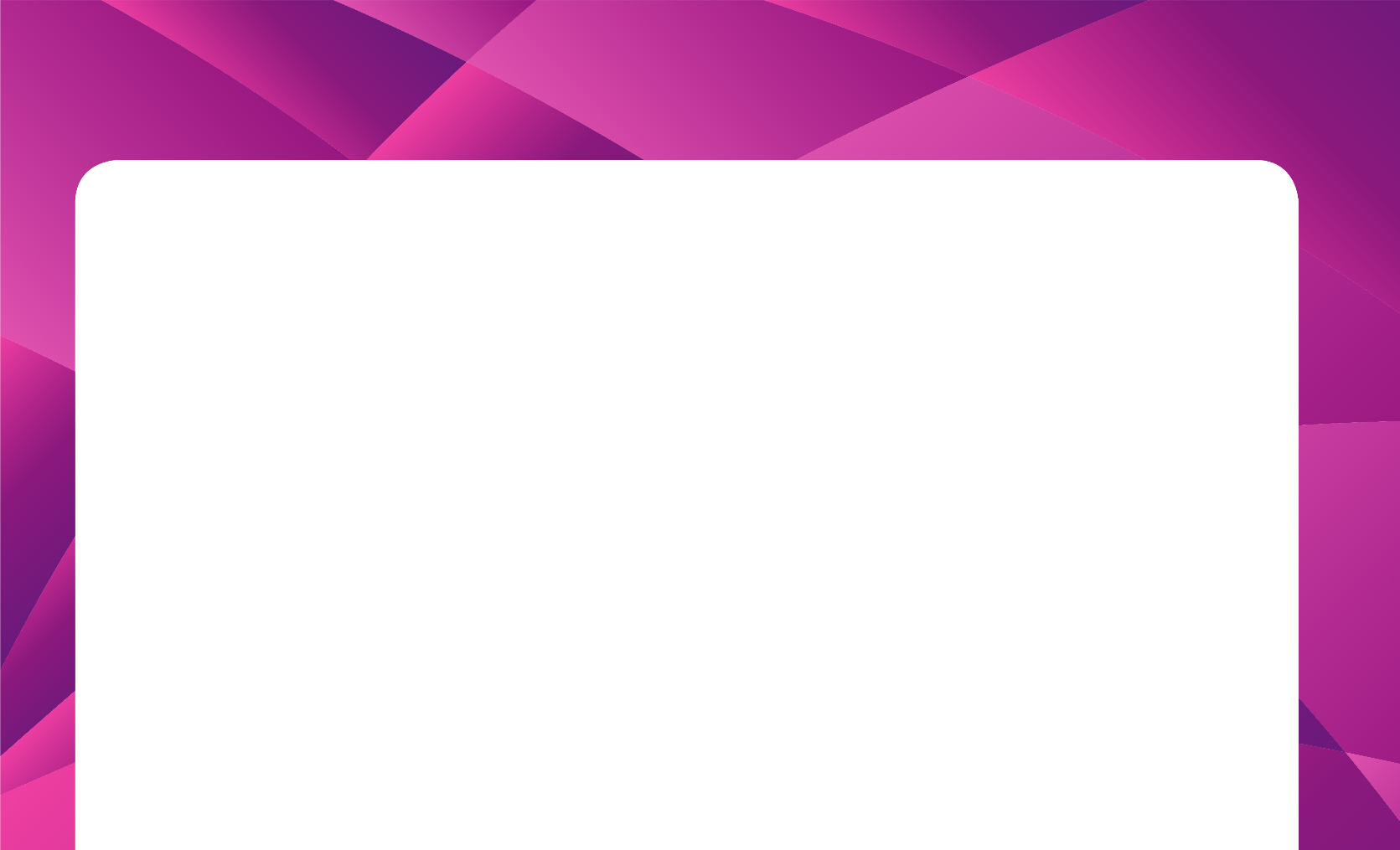 Đọc nhạc theo nhóm
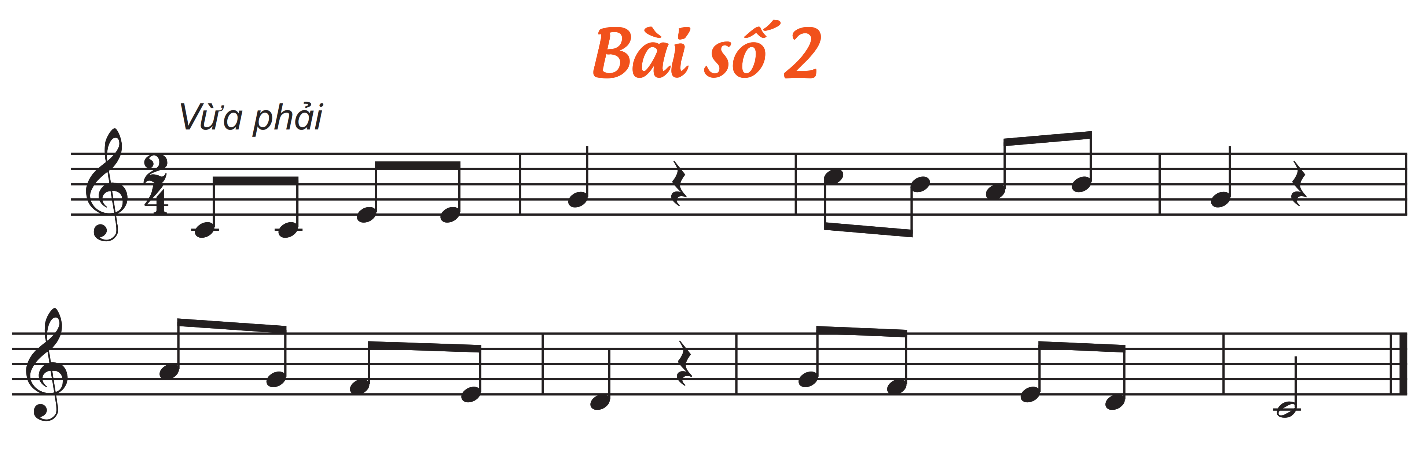 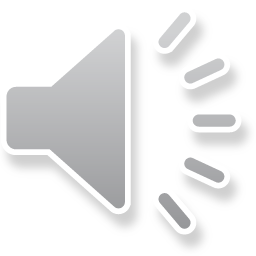 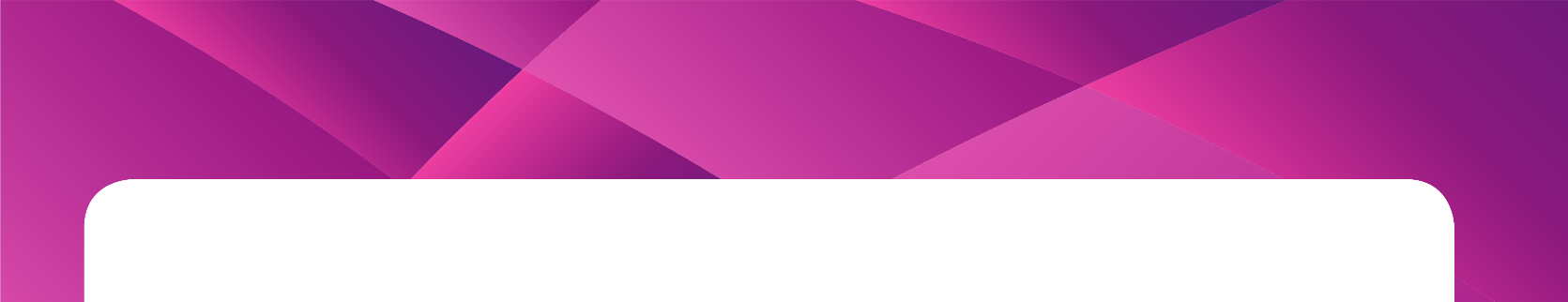 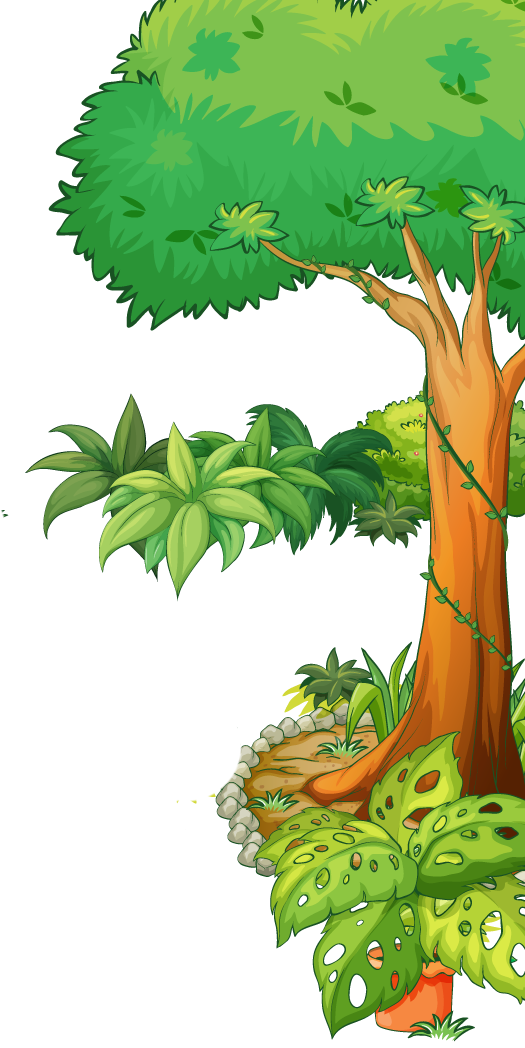 NỘI DUNG ÔN TẬP BÀI HÁT VUI ĐẾN TRƯỜNG
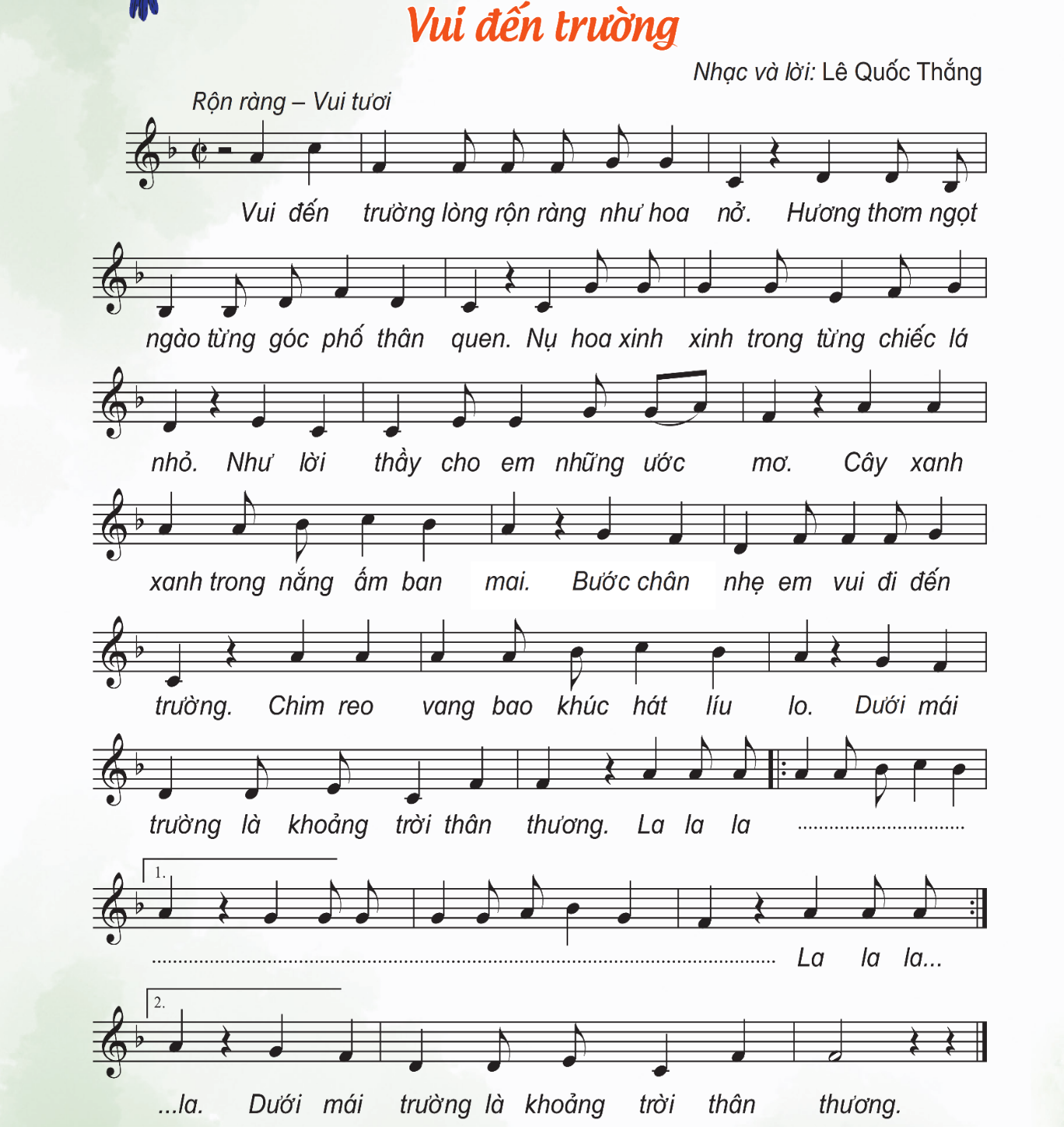 Hoạt động thực hành luyện tập
Ôn hát các hình thức
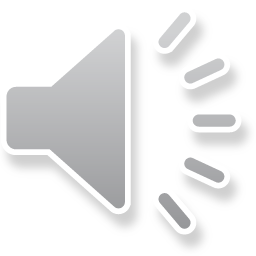 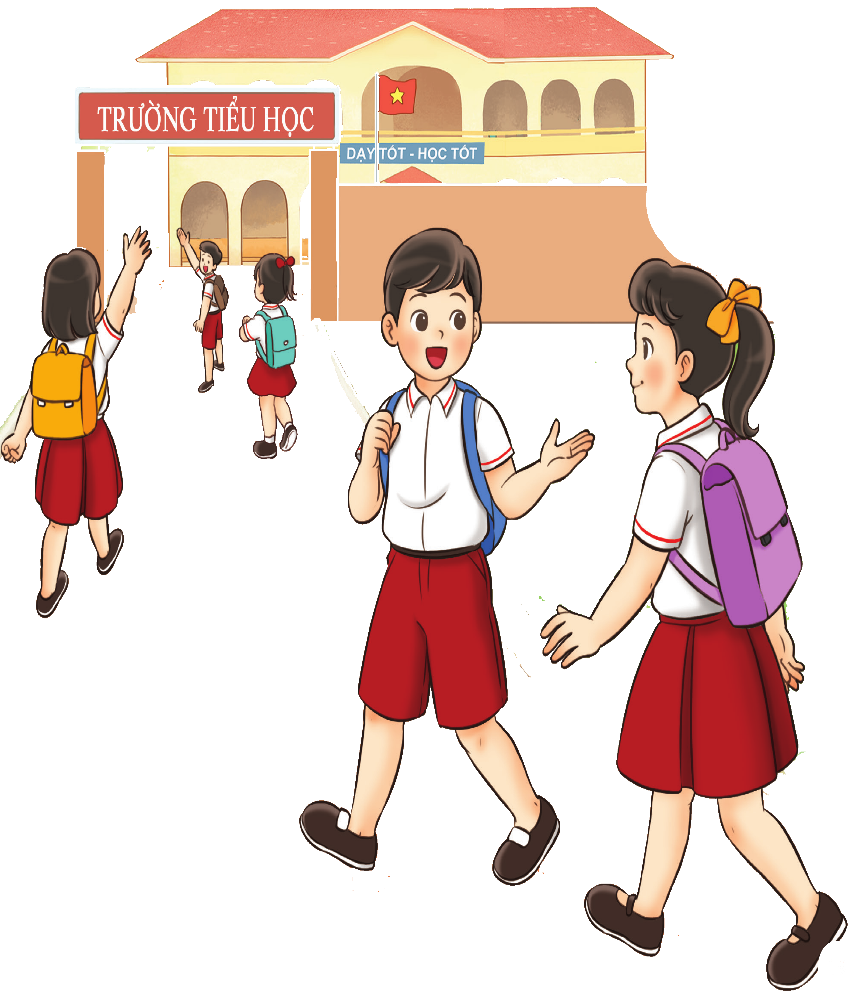 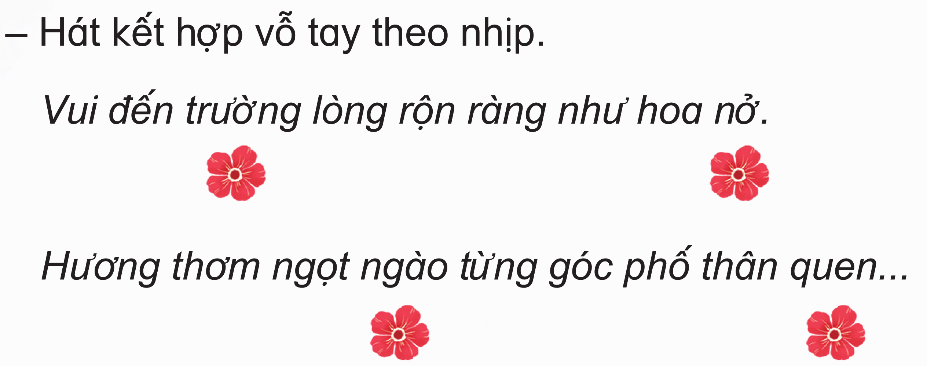 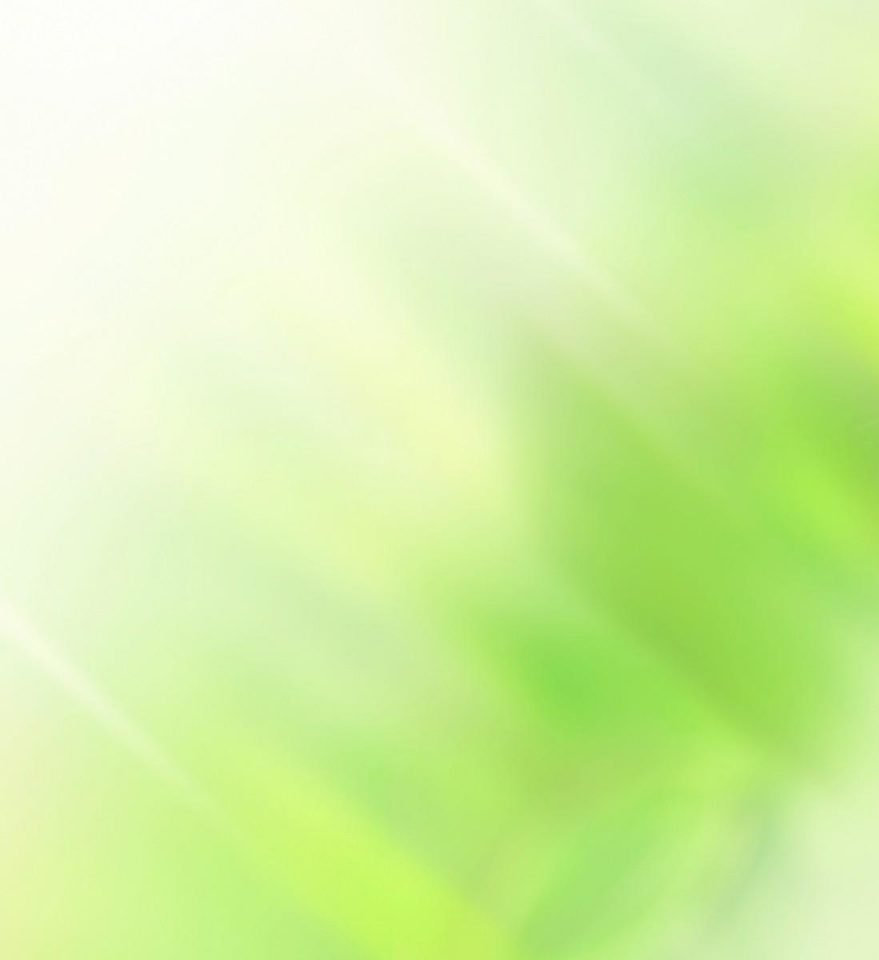 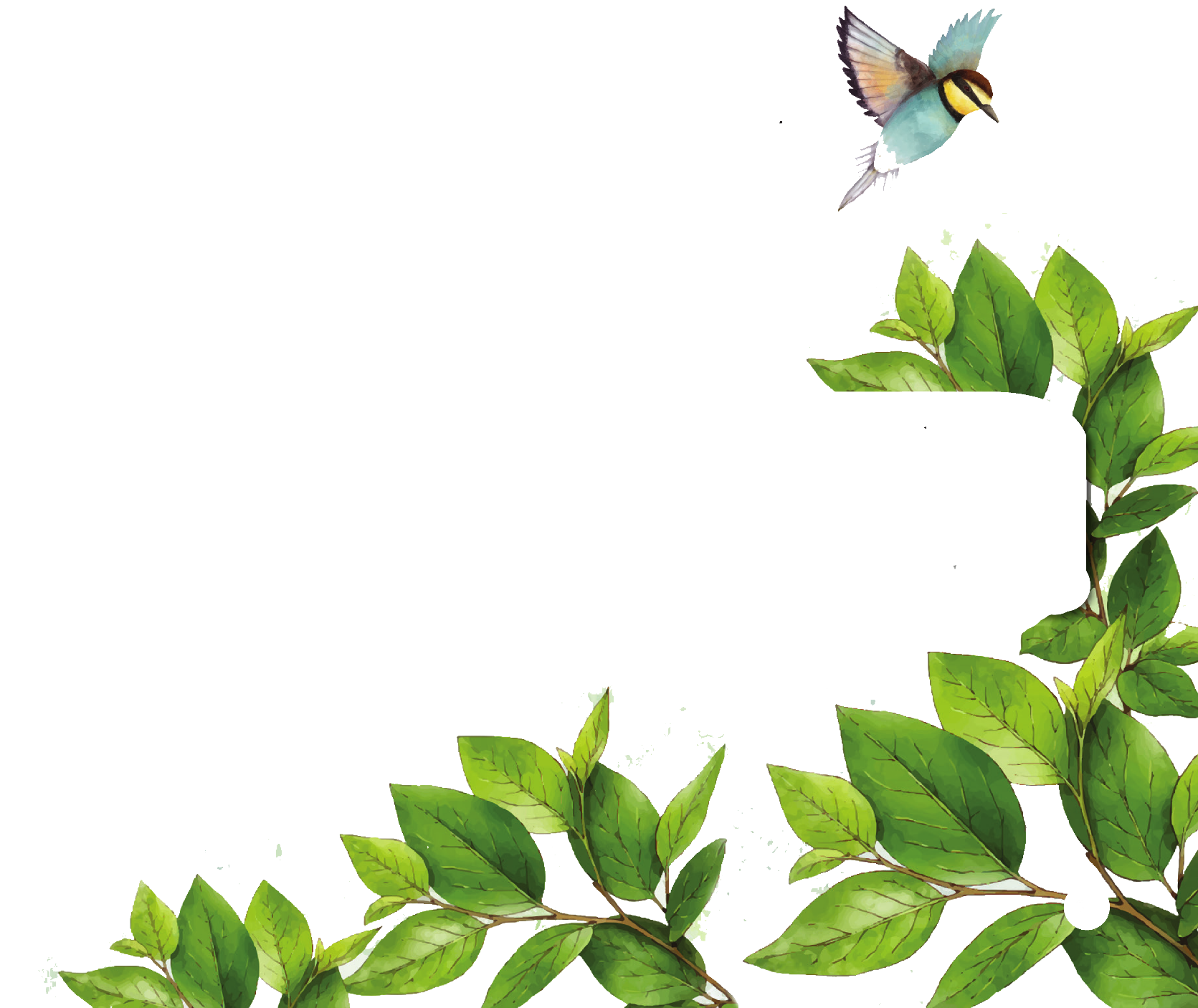 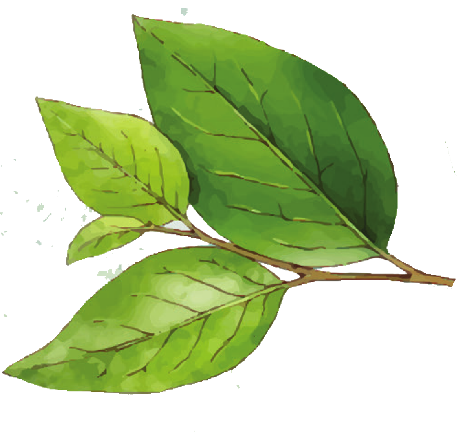 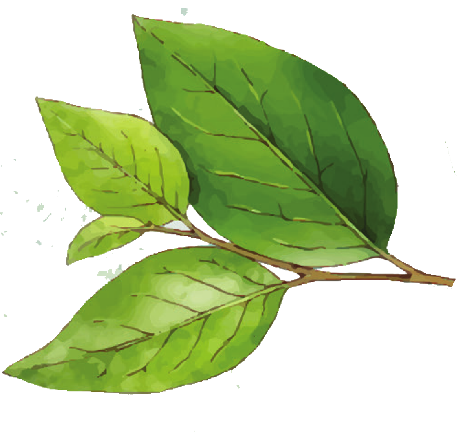 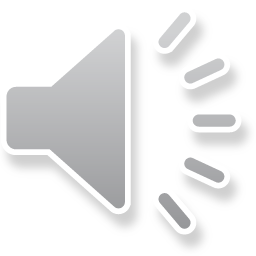 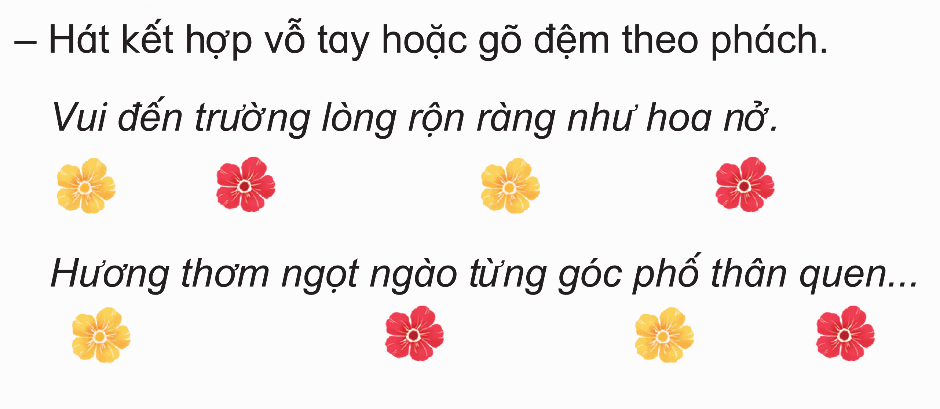 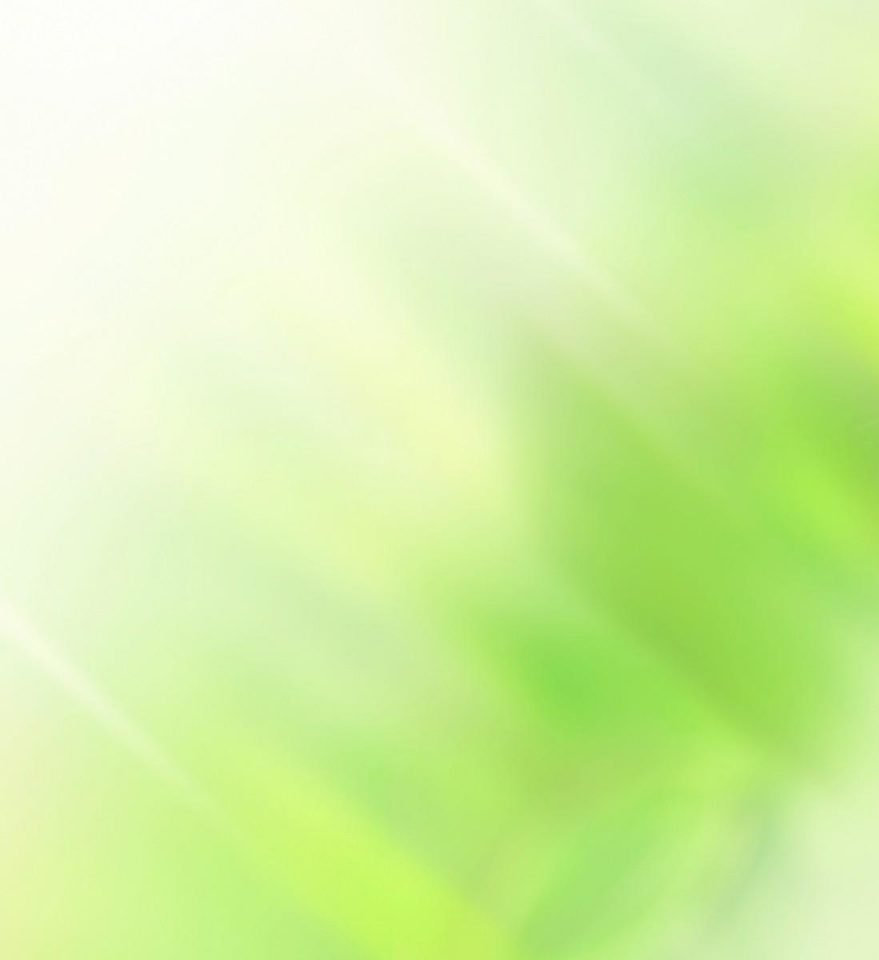 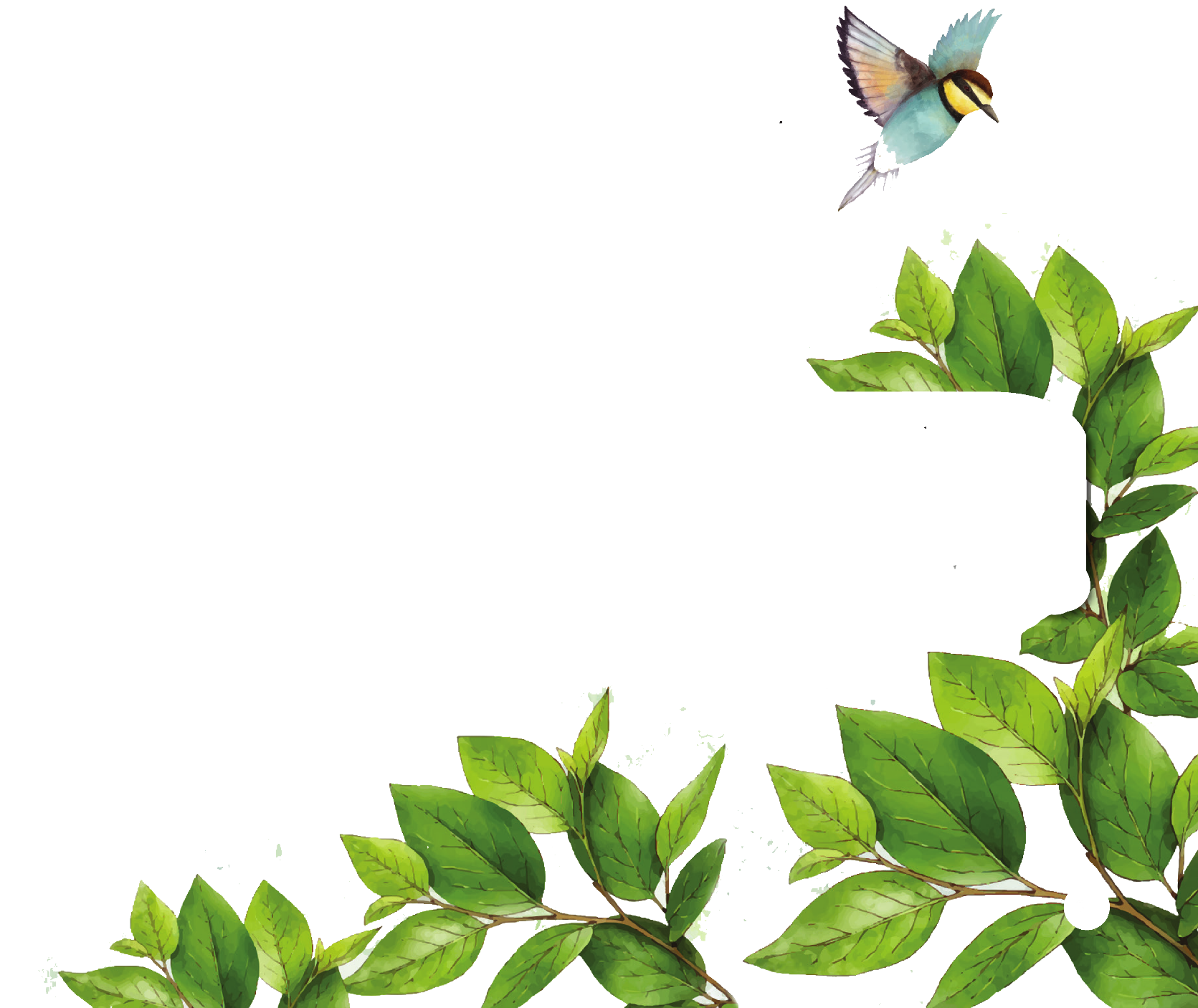 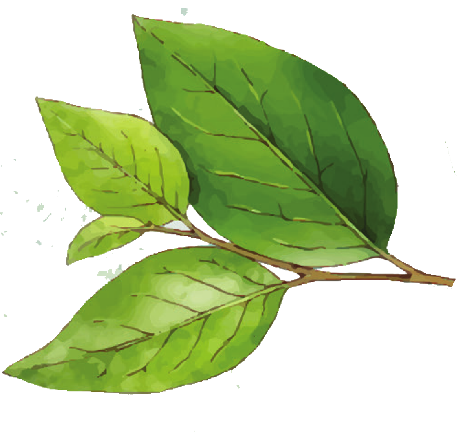 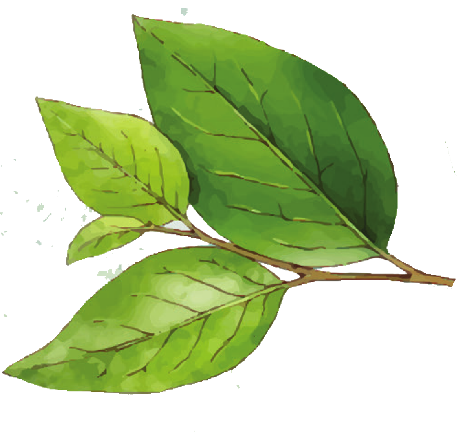 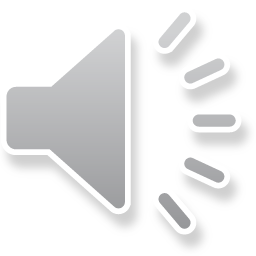 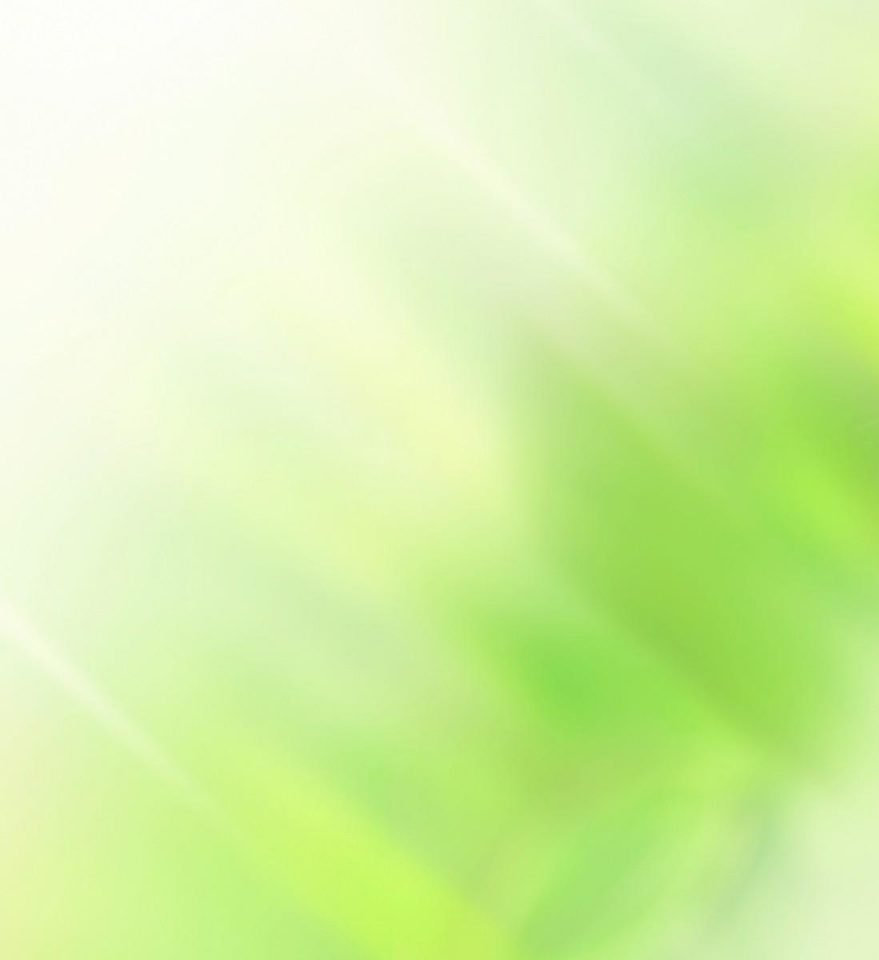 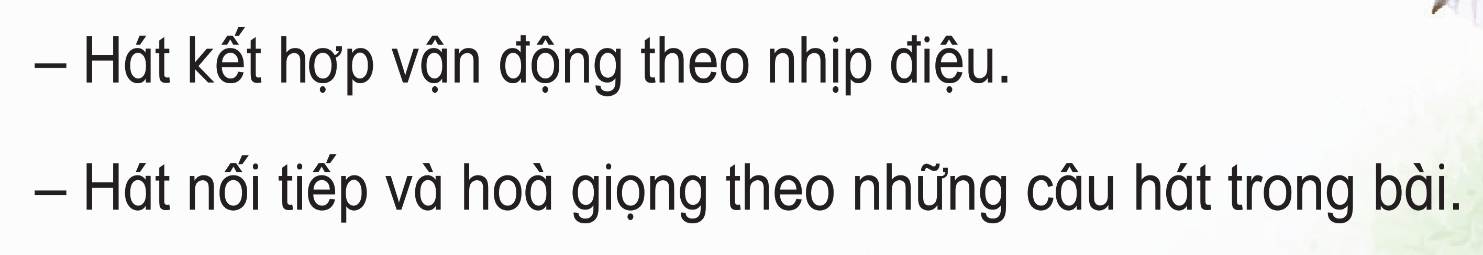 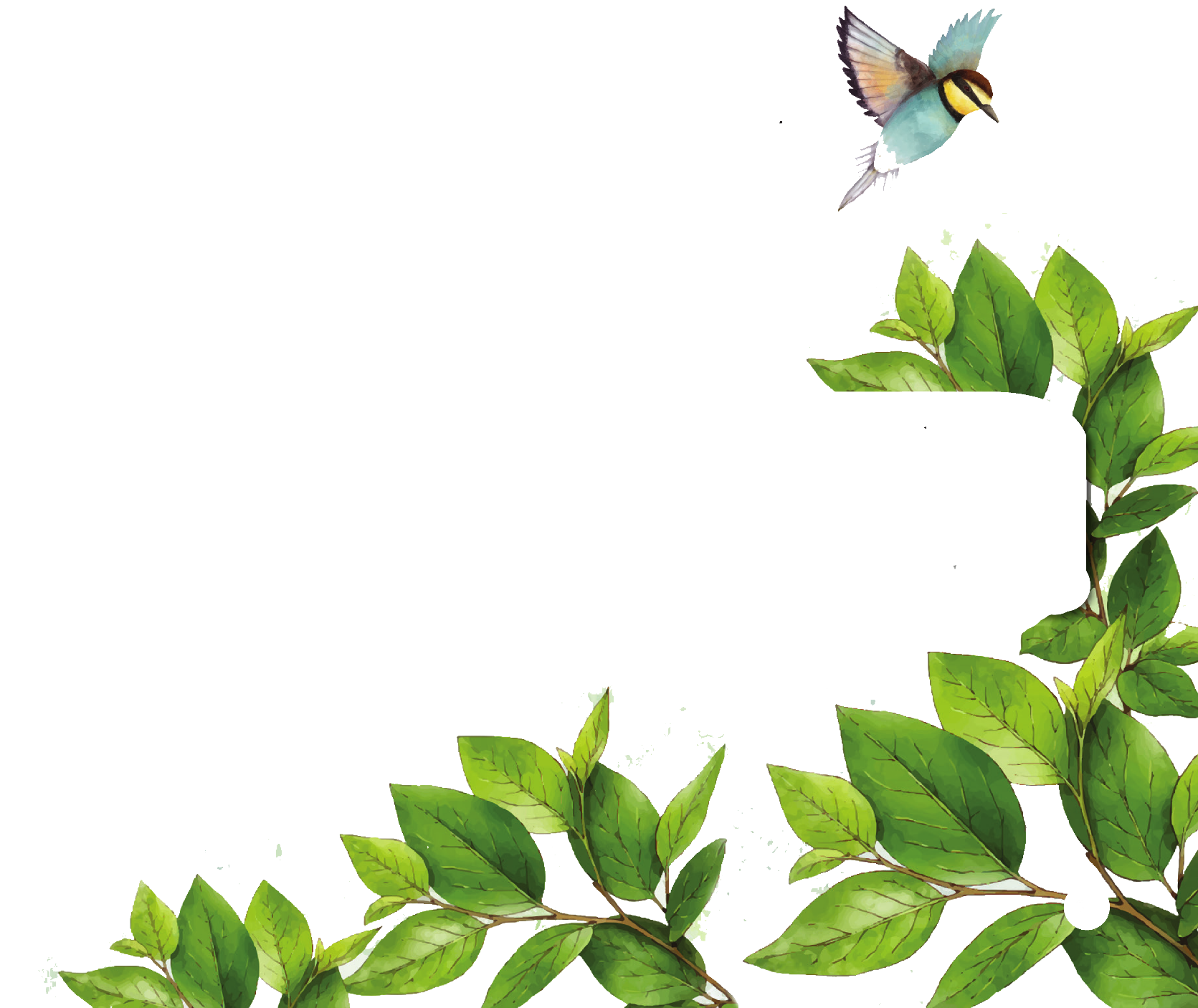 (Nhóm 1 hát câu 1,3 nhóm 2 hát câu 2,4 cả 2 nhóm hát câu 5,6)
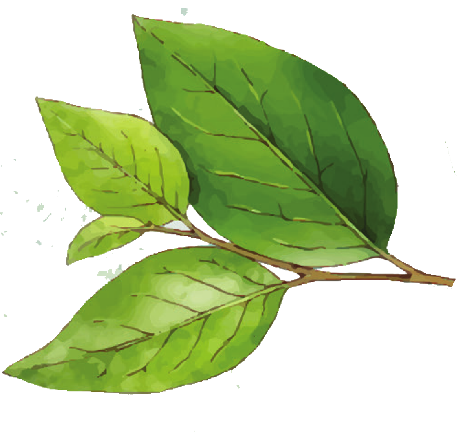 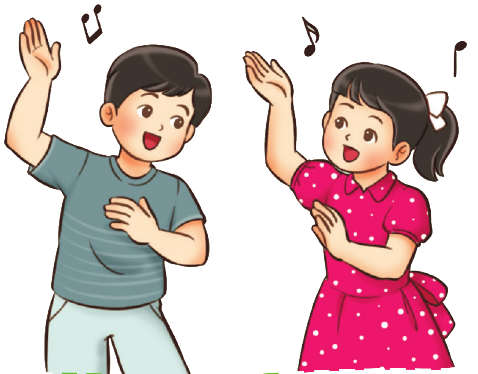 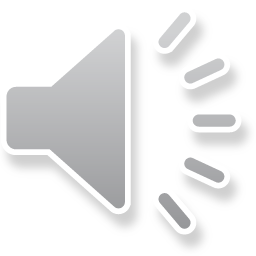 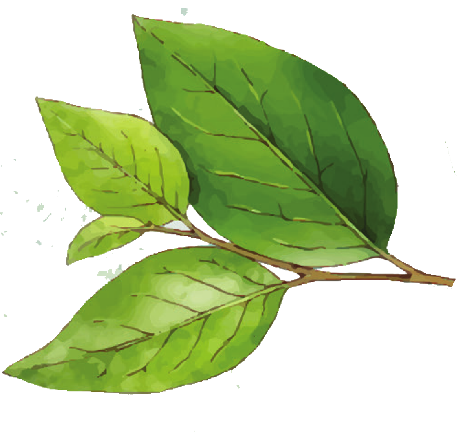 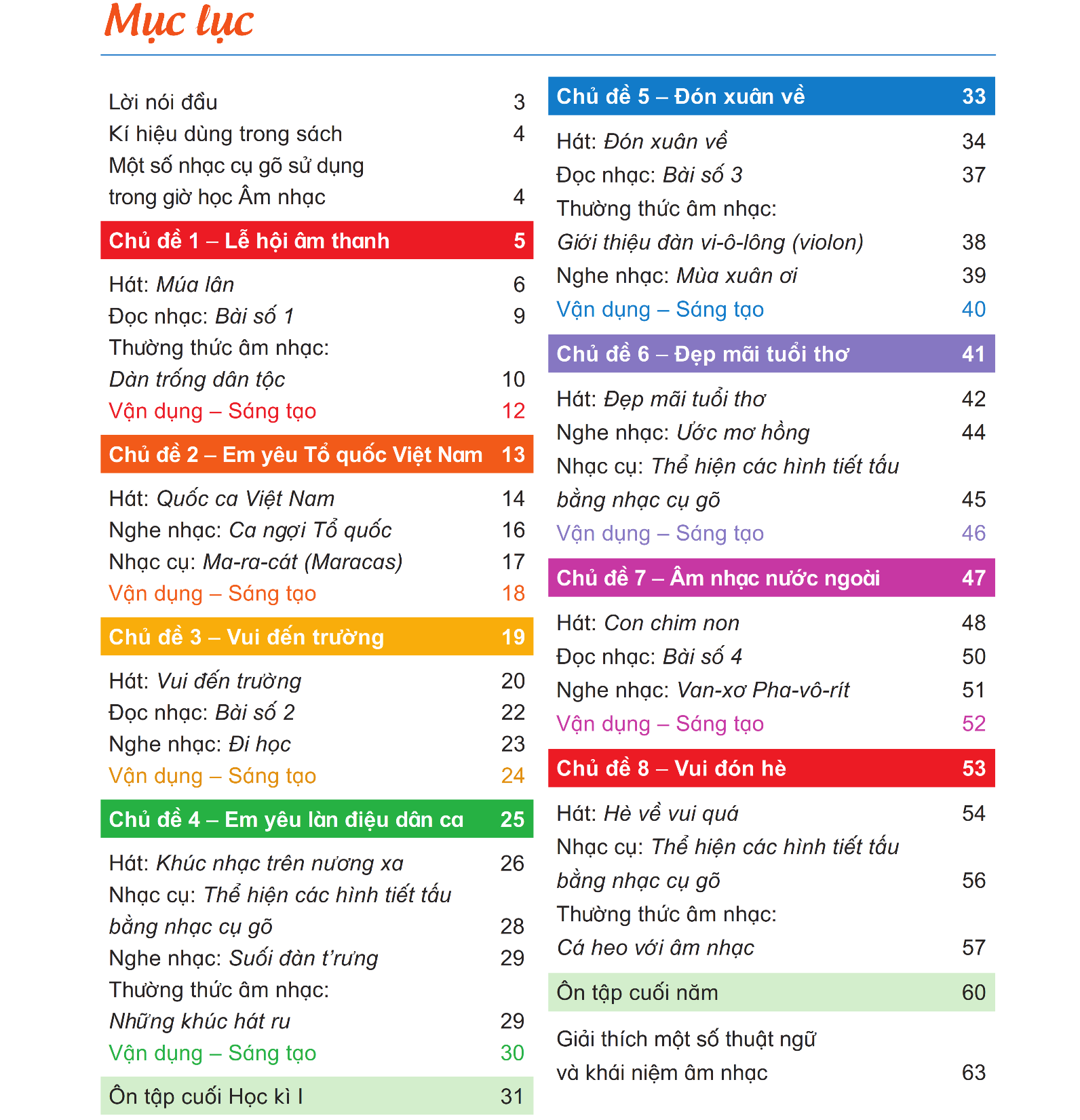 GIÁO DỤC, CỦNG CỐ DẶN DÒ
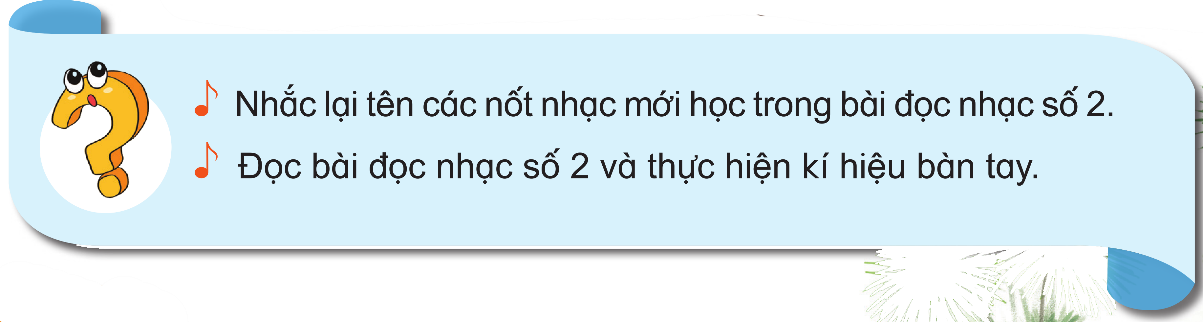 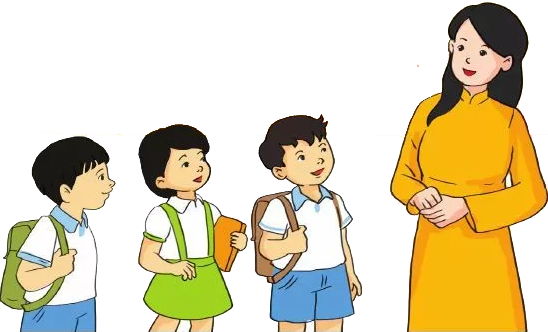 Chúa quý thầy cô mạnh khỏe
Các em học sinh chăm ngoan học giỏi
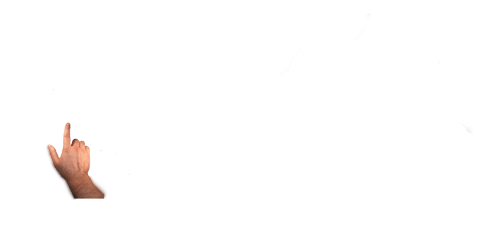 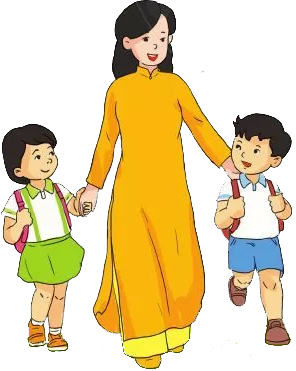 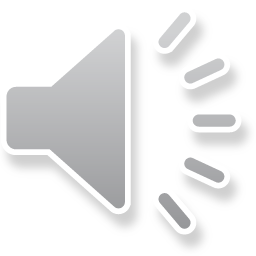 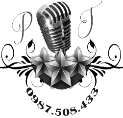